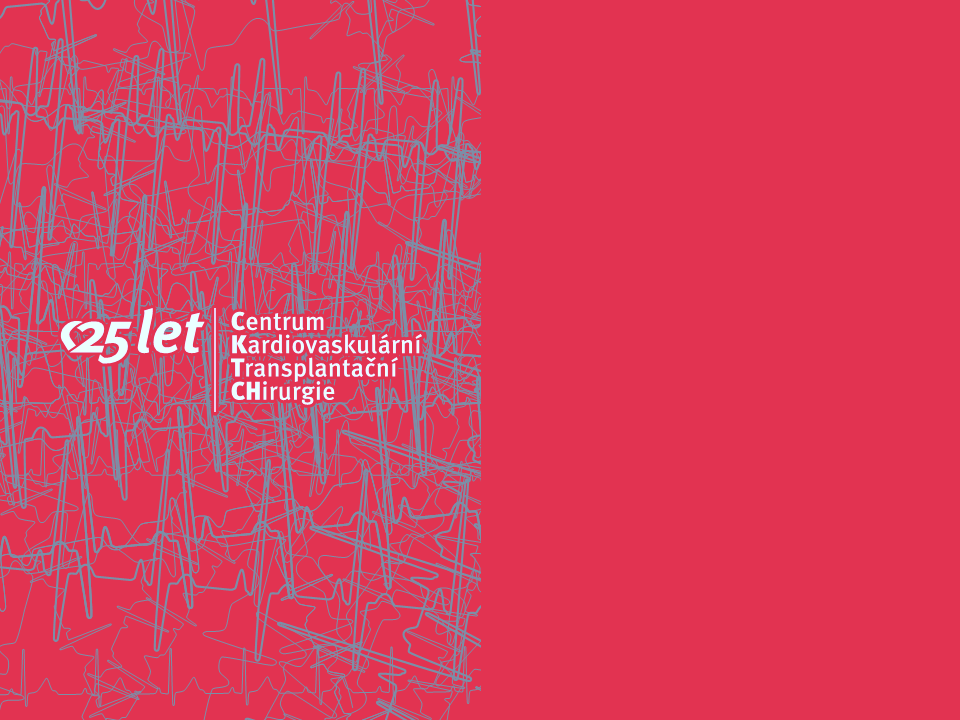 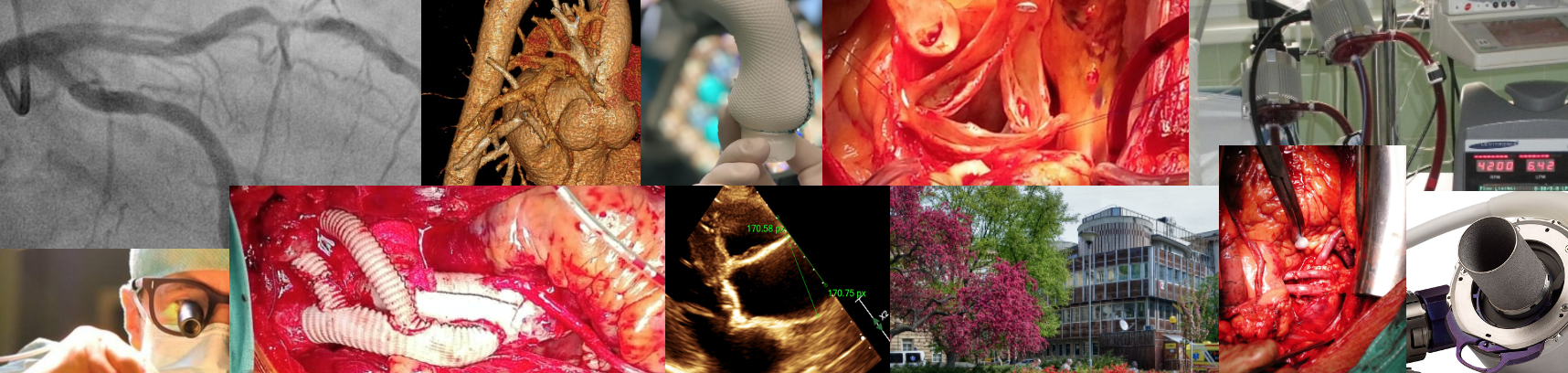 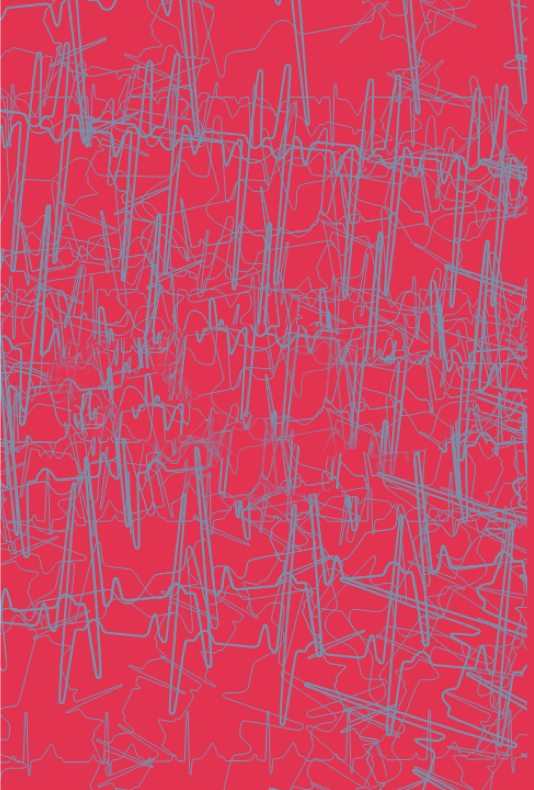 Jak bych operoval
Petr Fila
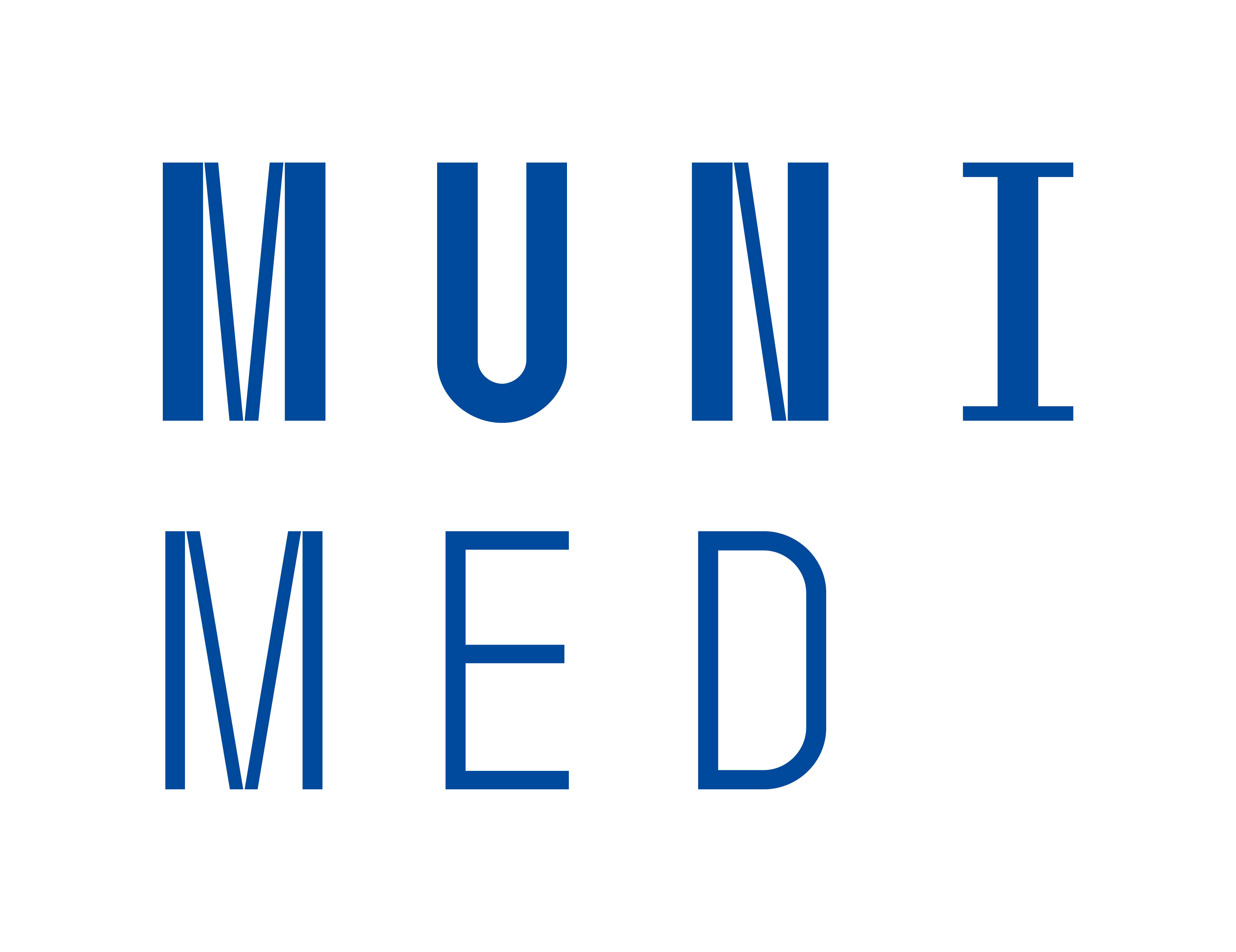 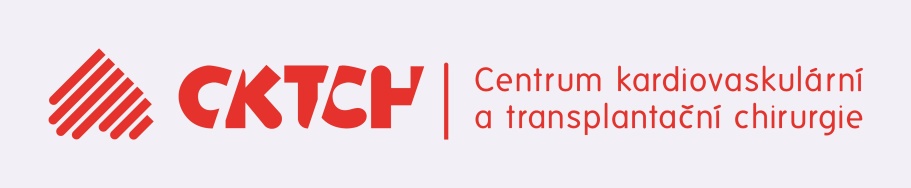 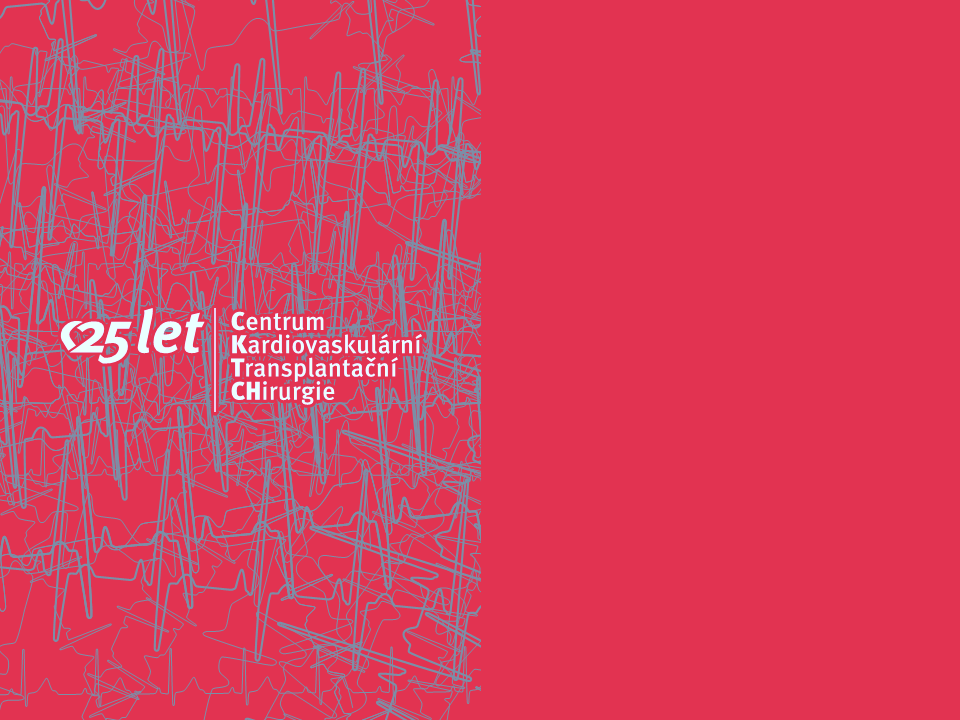 Deklarace konfliktu zájmů
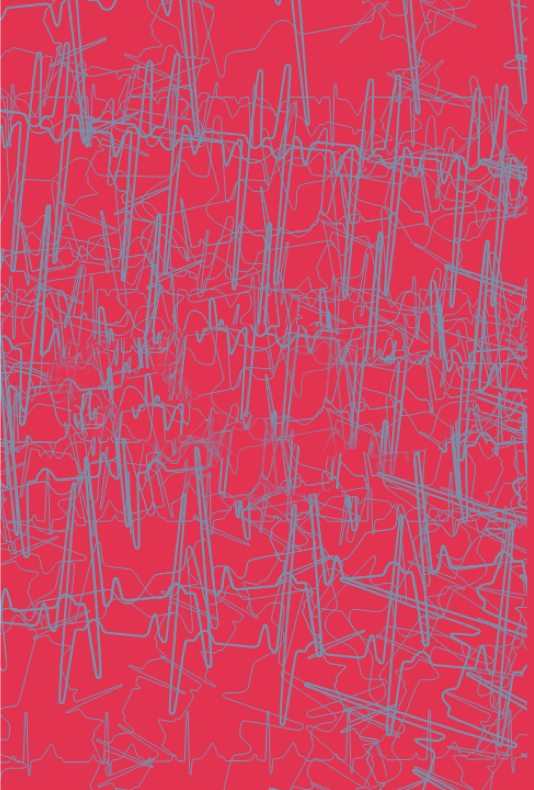 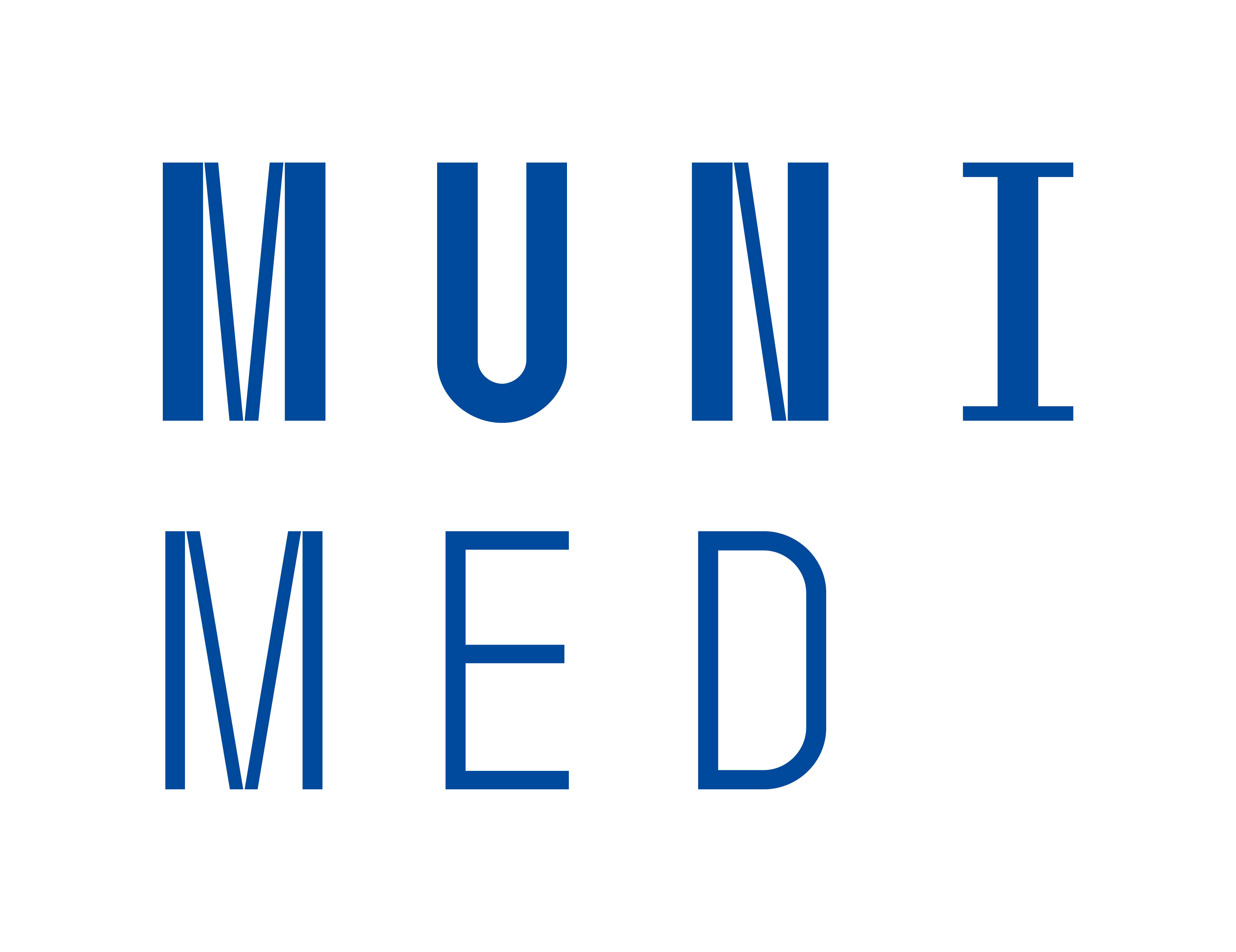 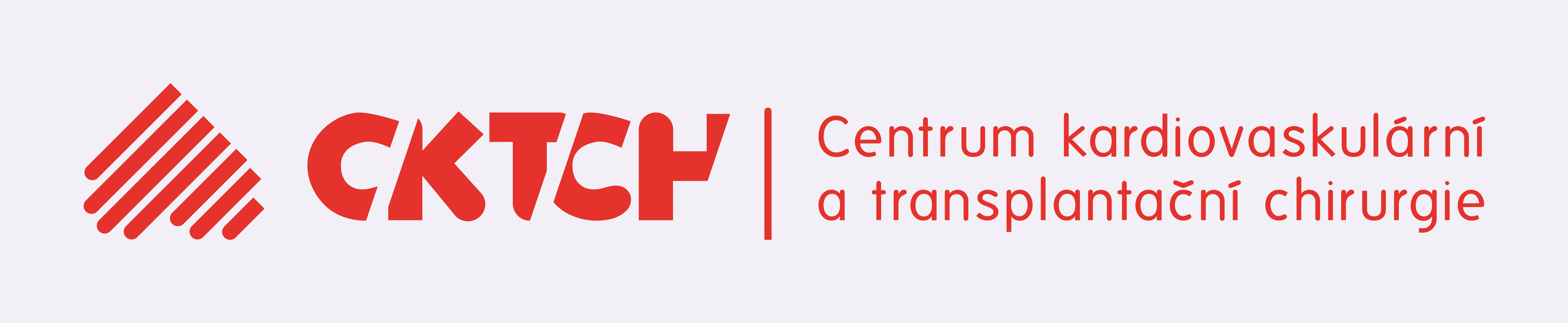 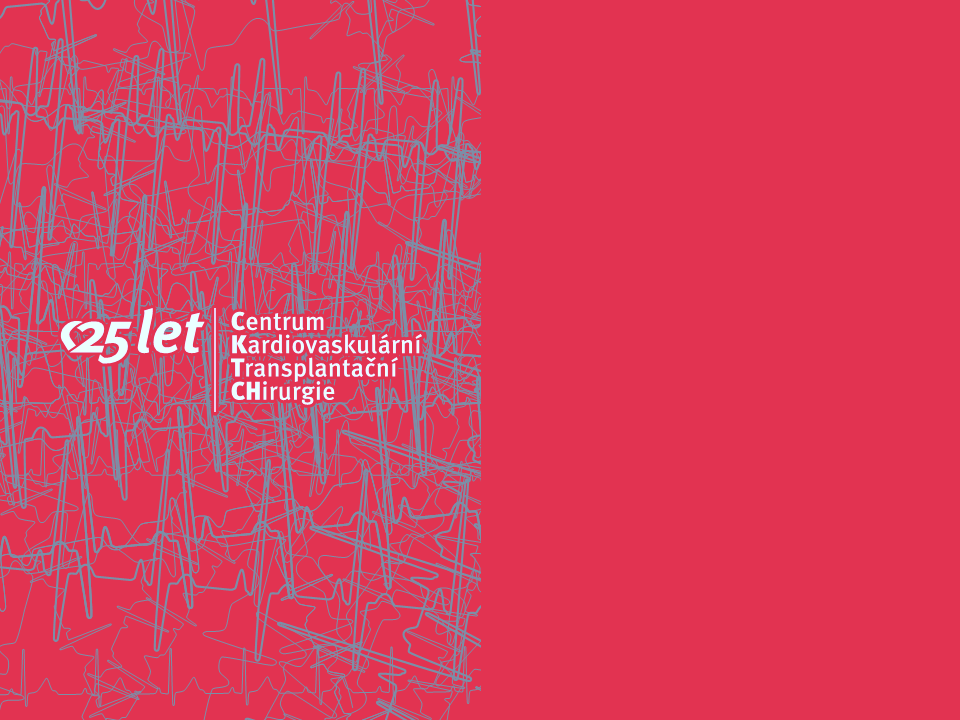 Jak bych operoval?
... nahradil bych aortální chlopeň biochlopní
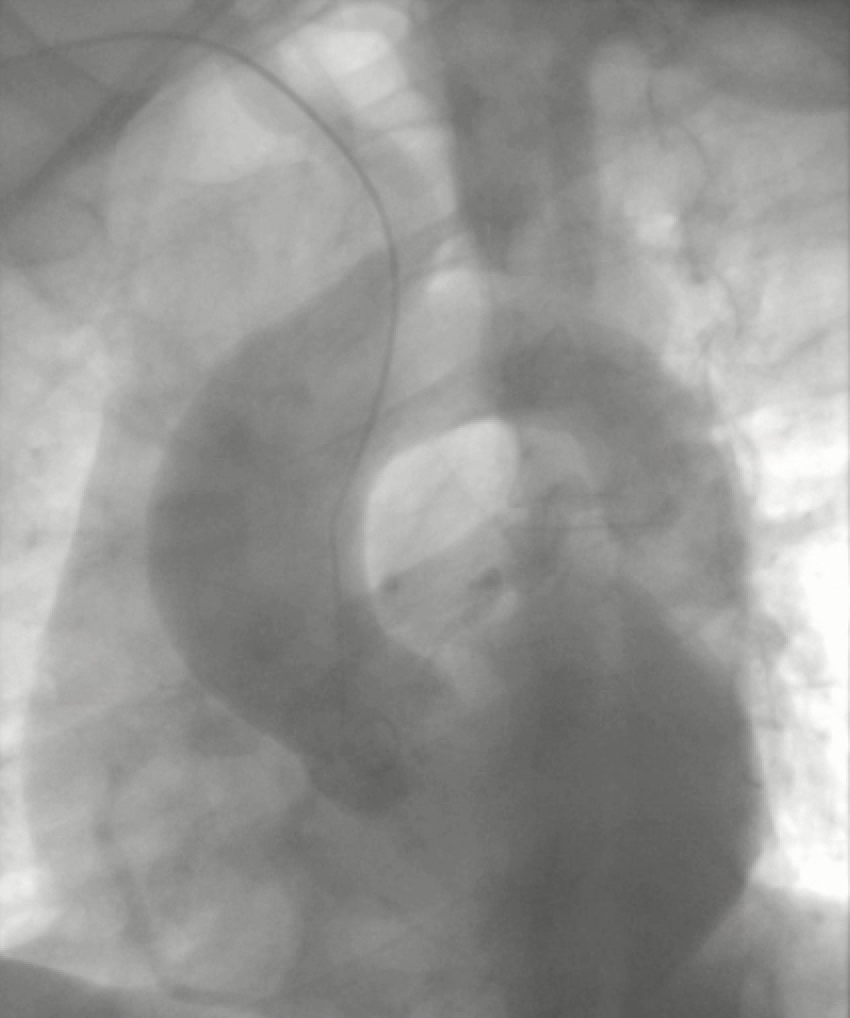 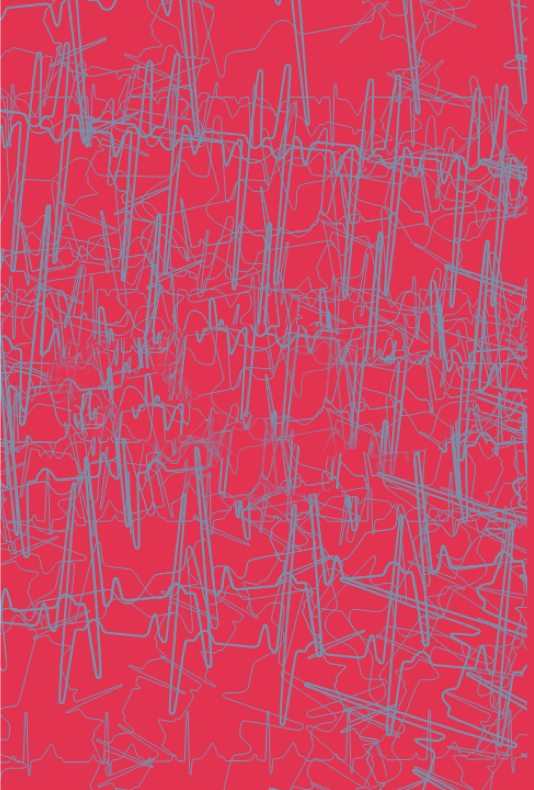 Děkuji za pozornost…
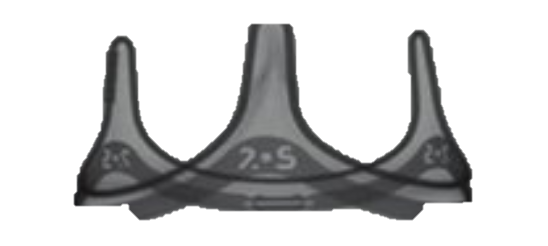 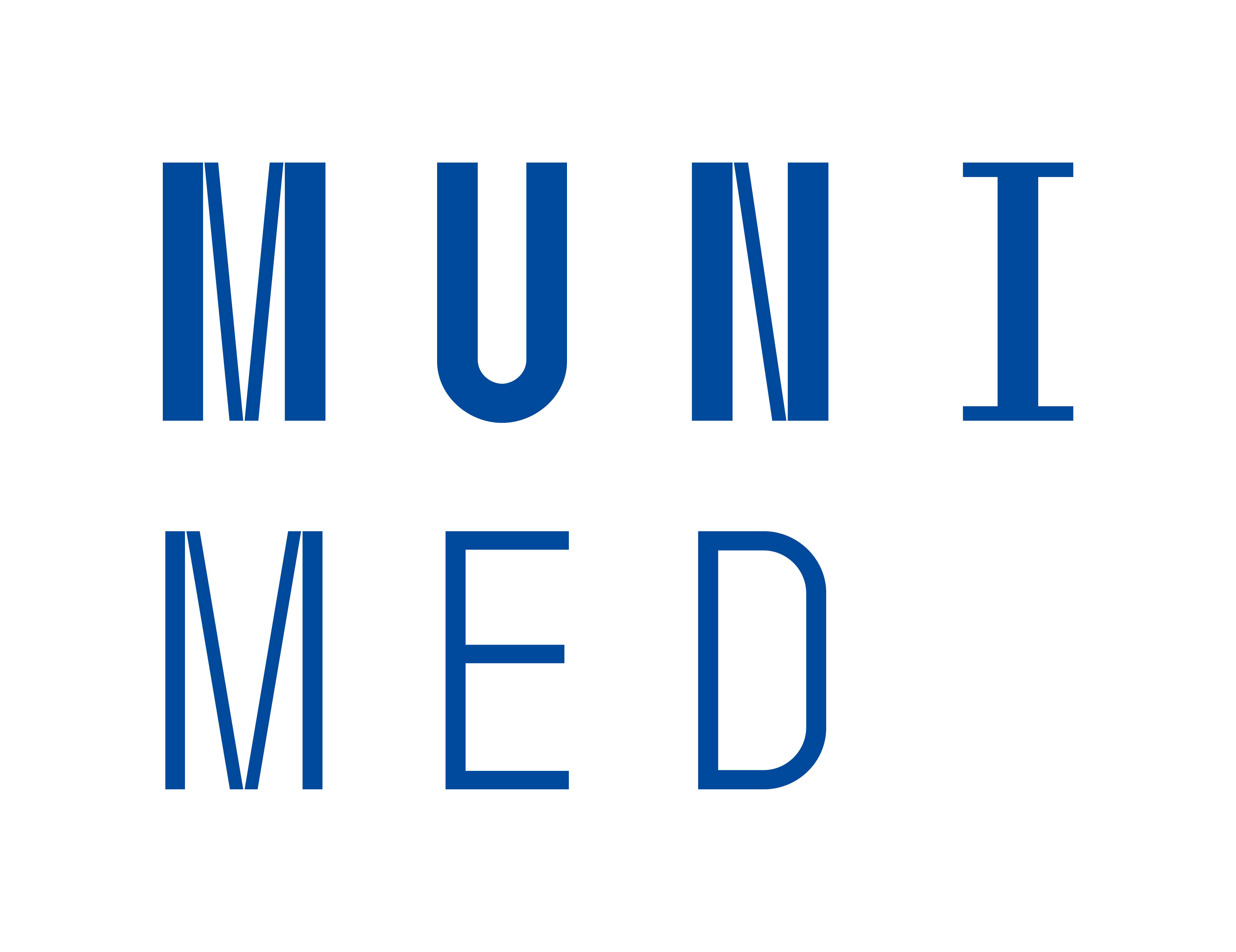 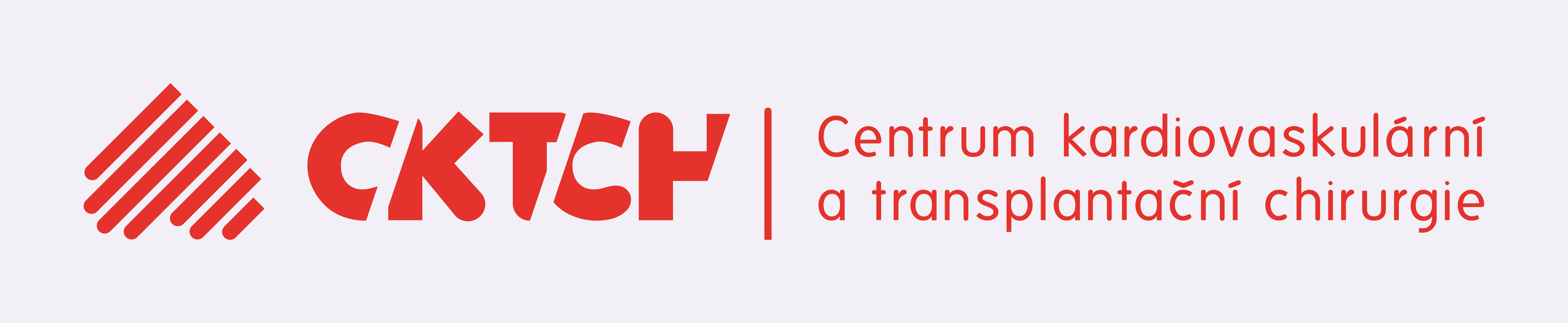 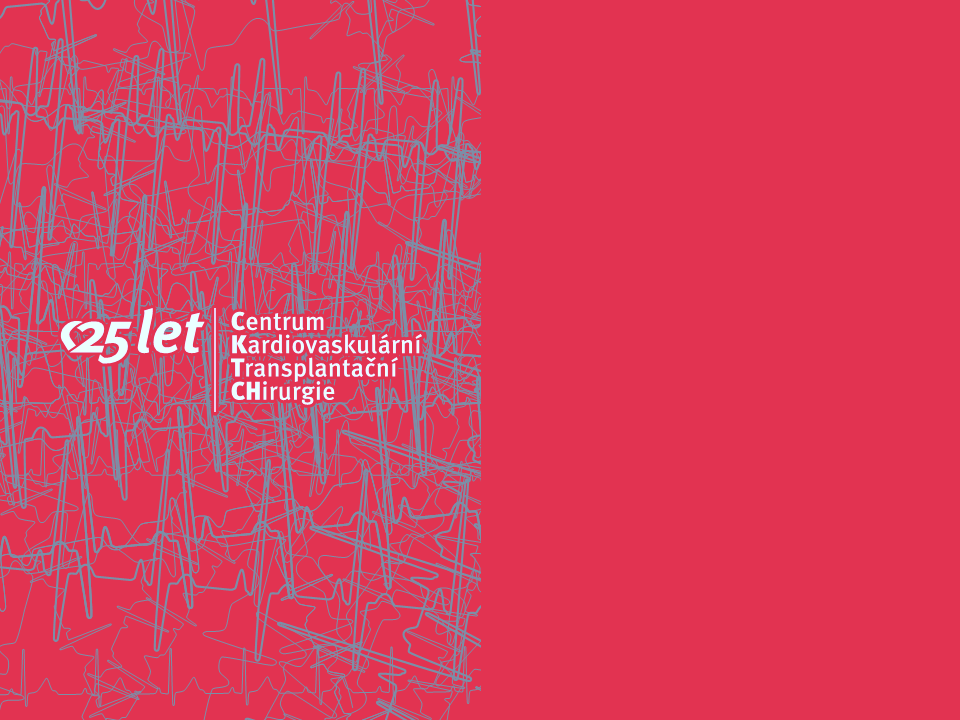 Biochlopeň? Proč?
Vždyť...
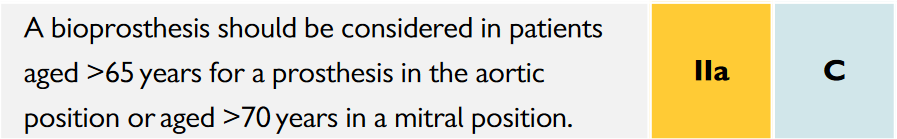 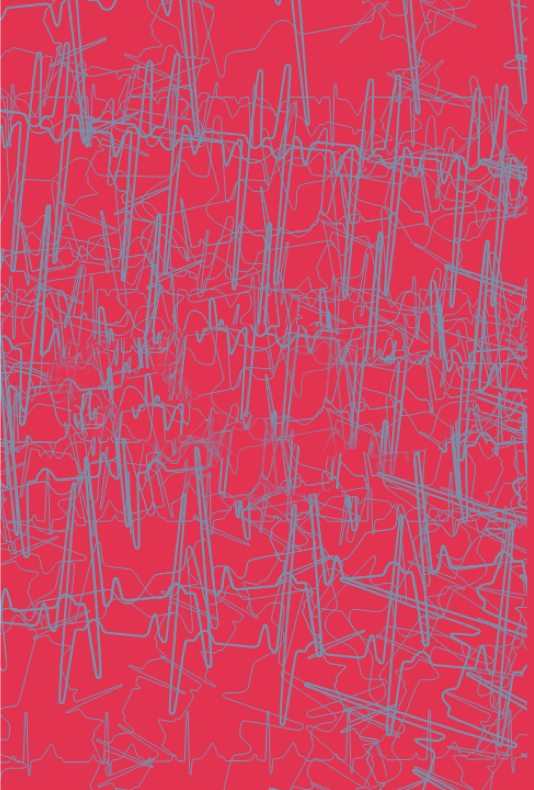 Beyersdorf, 2021 ESC/EACTS Guidelines for the management of valvular heart disease. EJCTS, 2021, 60.4: 727-800.
Ale …
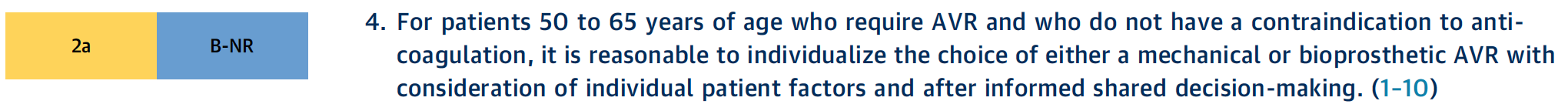 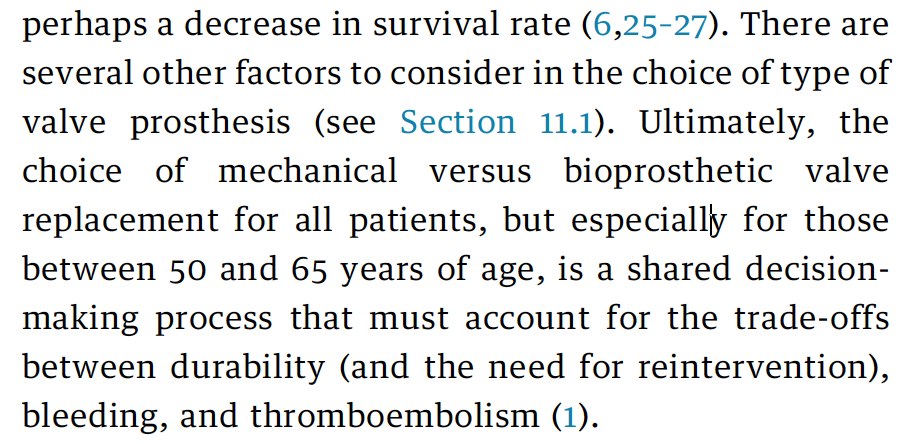 Otto, CM. 2020 ACC/AHA guideline for the management of patients with valvular heart disease. JACC, 77(4), e25-e197.
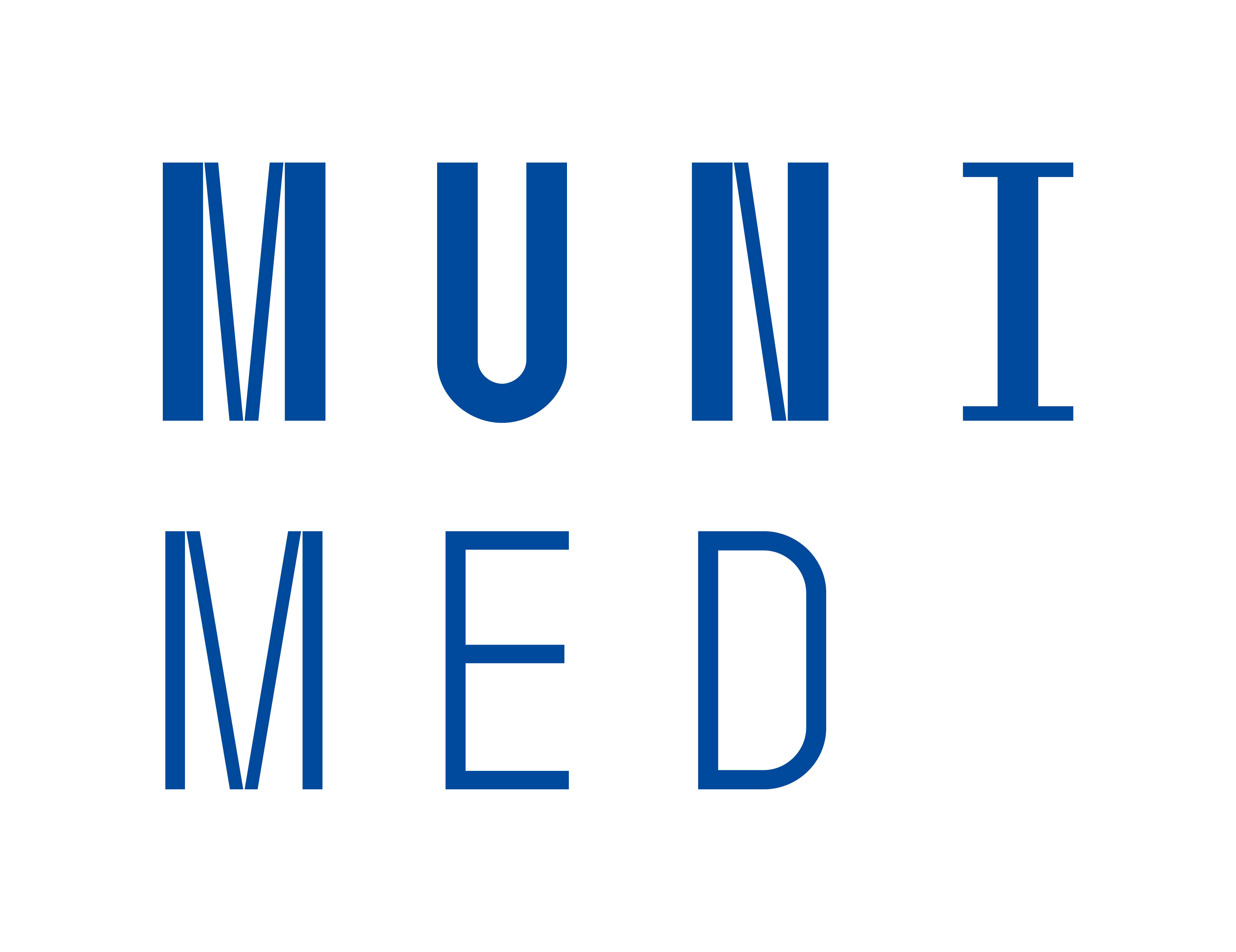 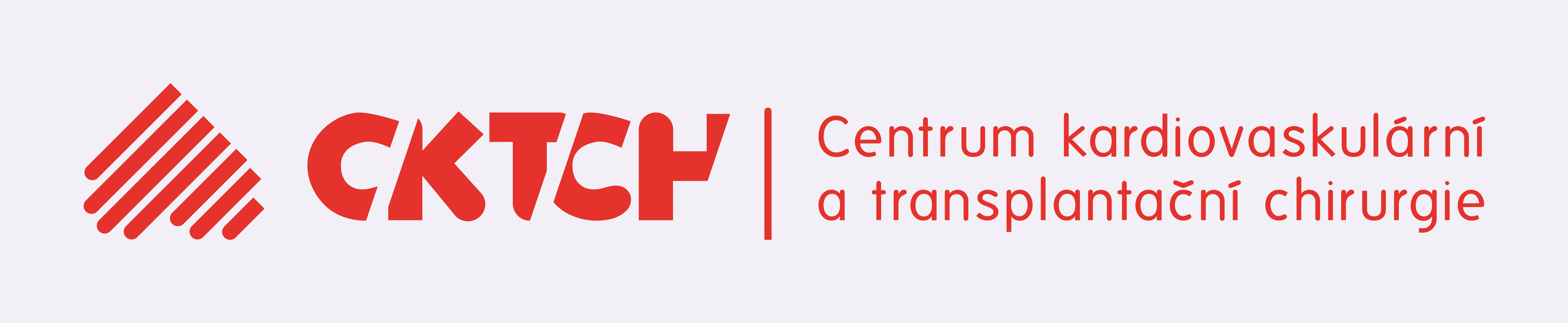 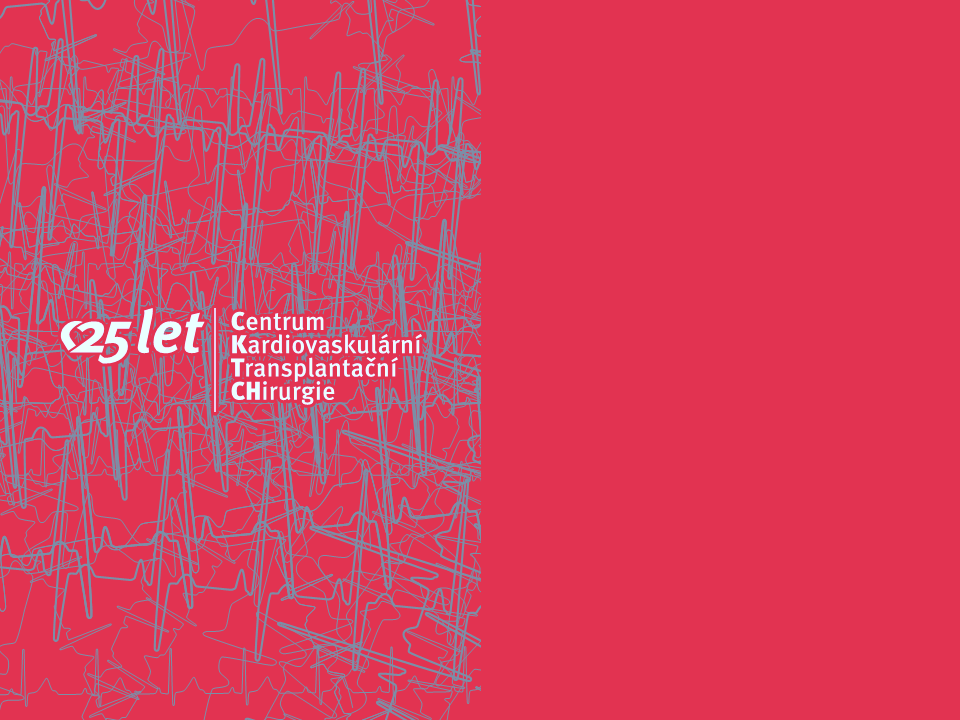 Biochlopeň
nárůst používání biochlopní - 80% (EU, US)
- zlepšení durability biochlopní, možnost vyhnout se antikoagulační terapii
n = 2172
propensity score matching
214 mech. vs. 214 bio

<60 let - MACCE (úmrtí, stroke, velké krvácení, reoperace) - bez rozdílu mezi mech a bio

<60 let - 10 leté přežívání přežívání 97% bio vs. 89% mech (p = 0.06)
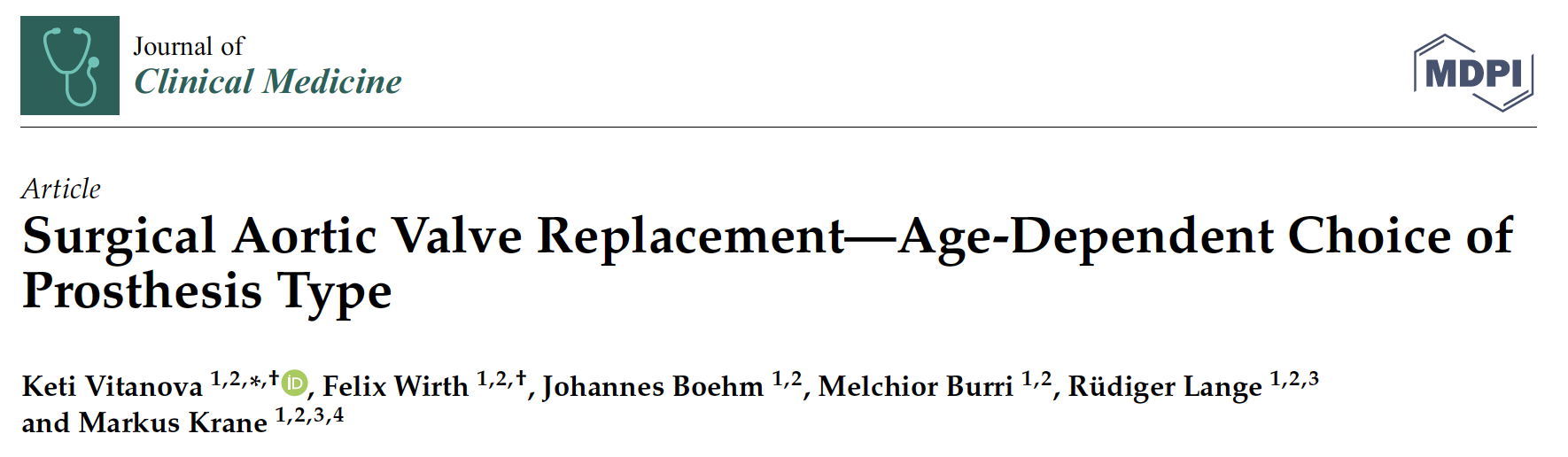 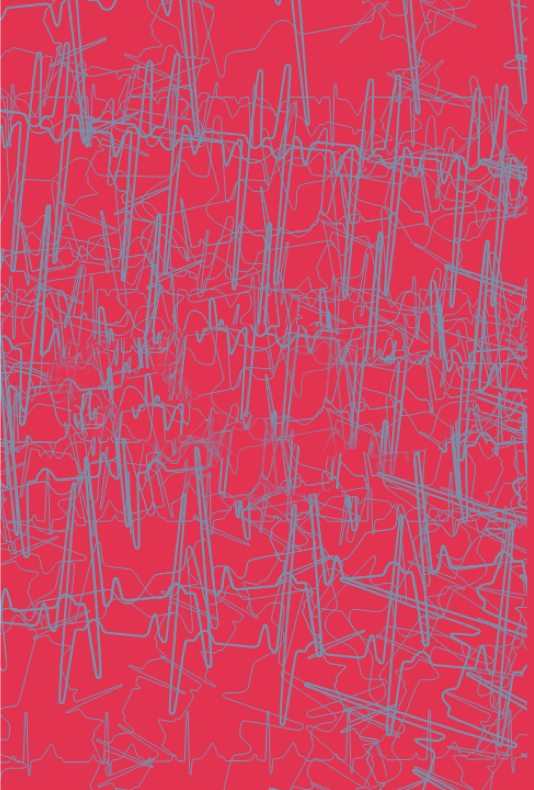 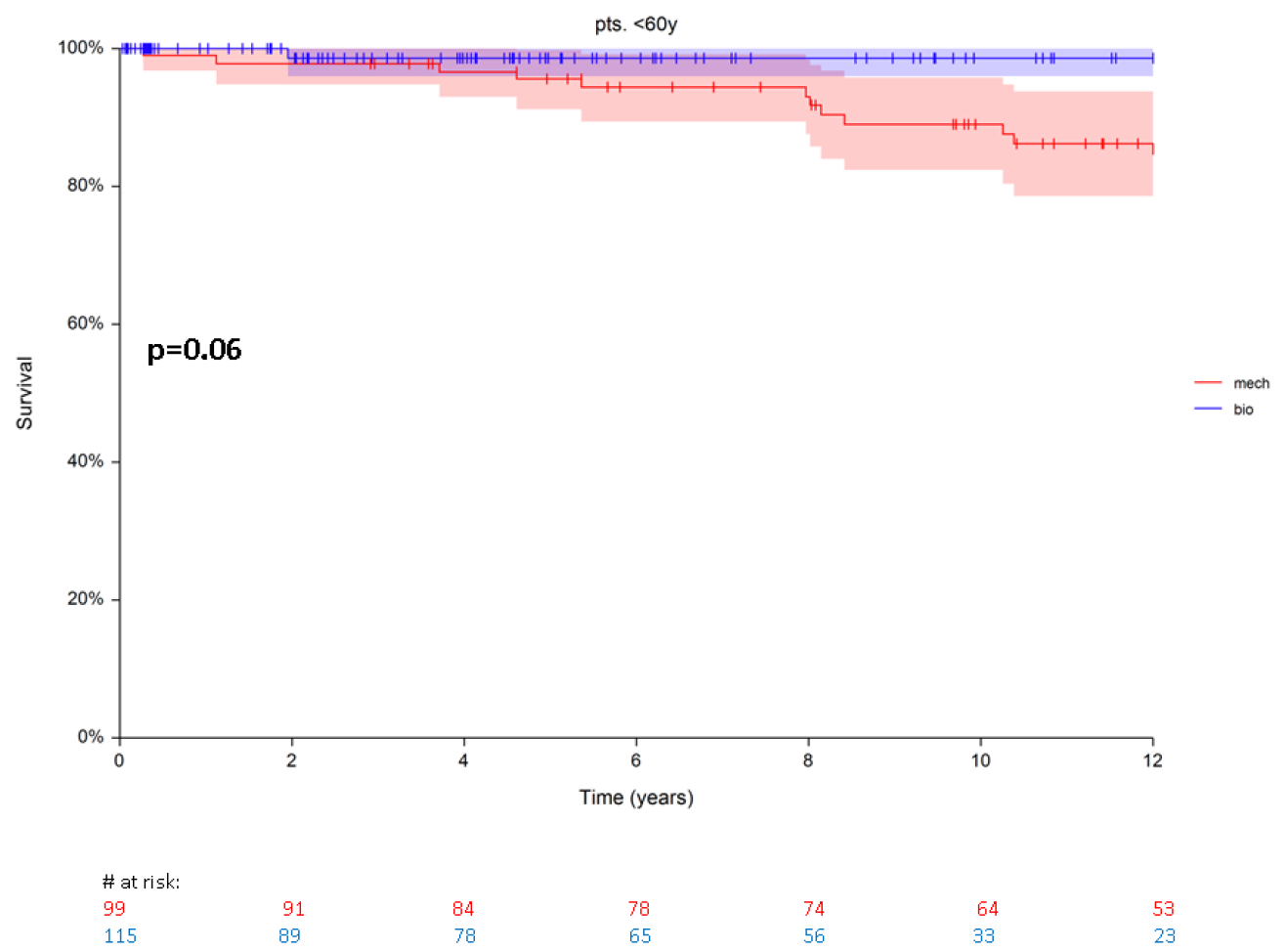 Vitanova, Surgical Aortic Valve Replacement—Age-Dependent Choice of Prosthesis Type. Journal of Clinical Medicine, 2021, 10.23: 5554.
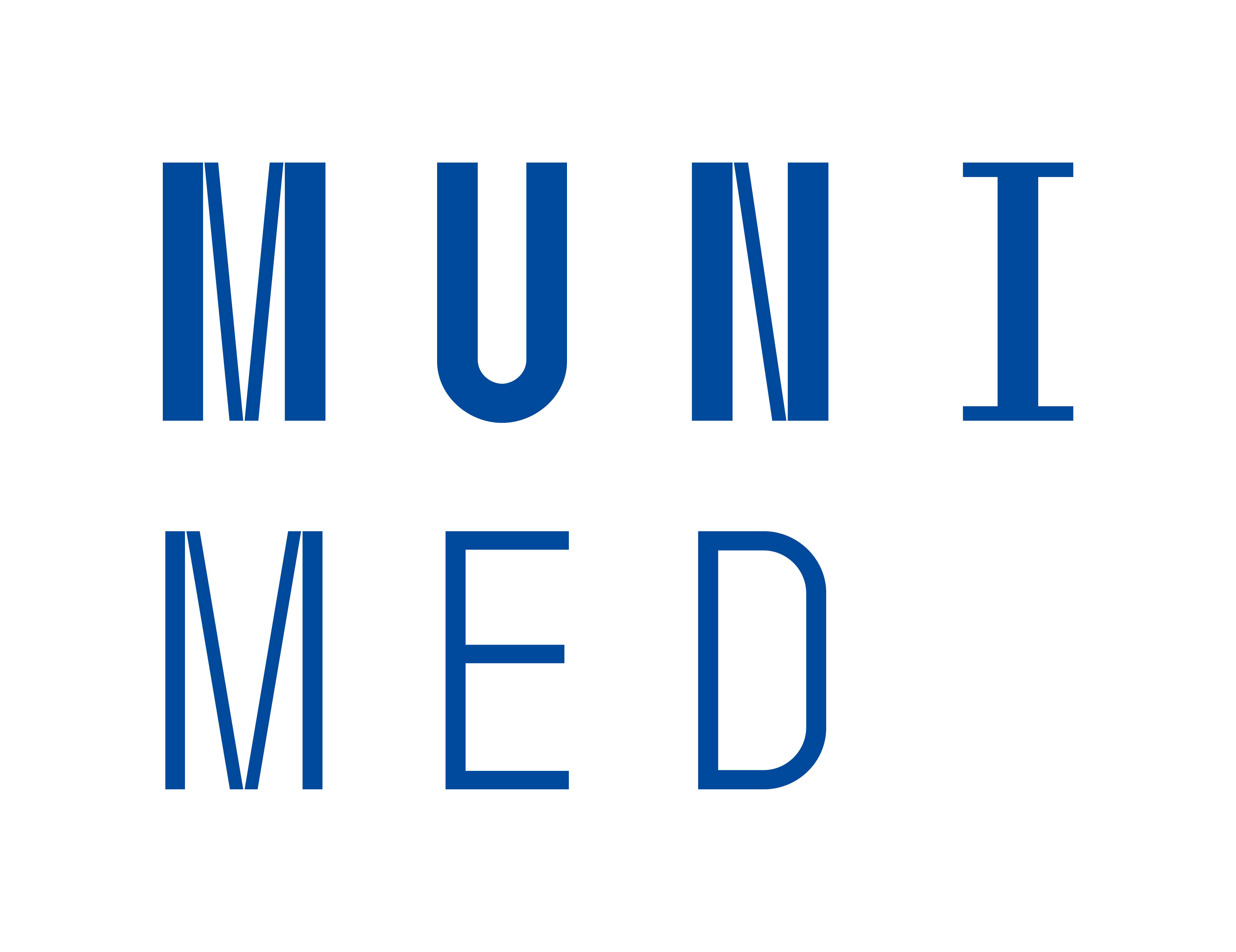 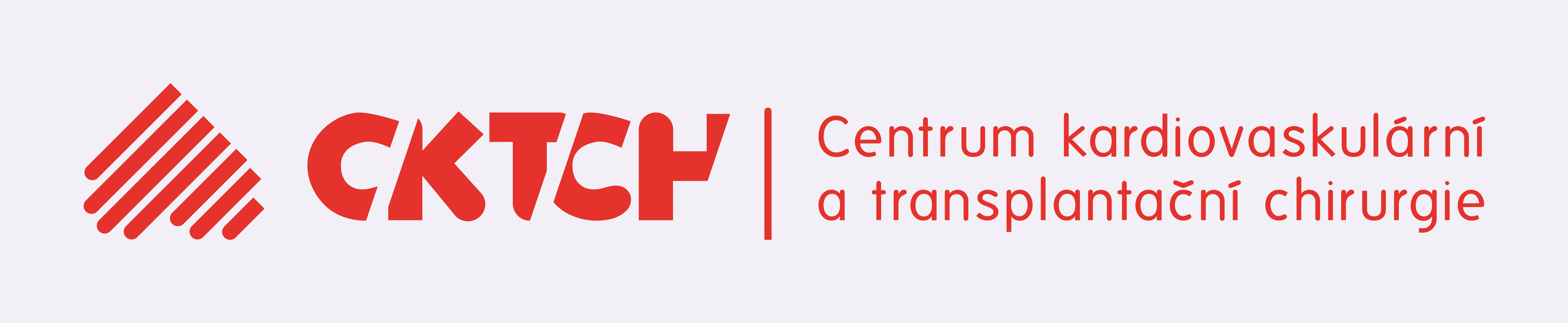 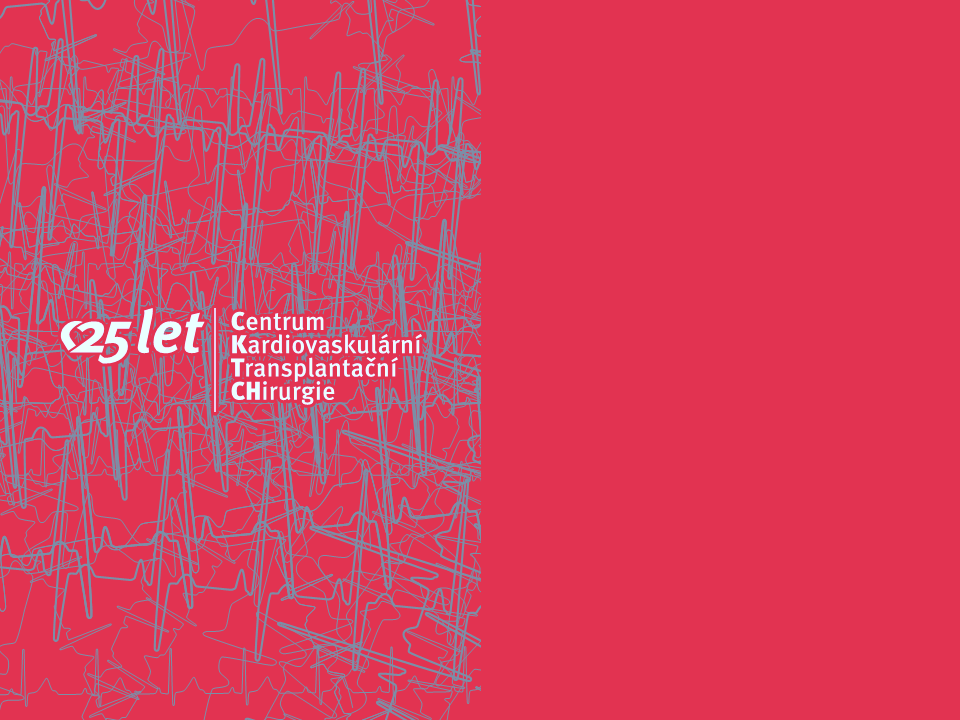 Biochlopeň? Jakou?
Snahy o zlepšení dlouhodobé funkčnosti chlopní
antikalcifikační process - blokování reziduálních aldehydů vyvazujících  kalcium
experiment - menší obsah kalcia v kontrolní skupině (o 72%)





COMMENCE trial  - 5 let
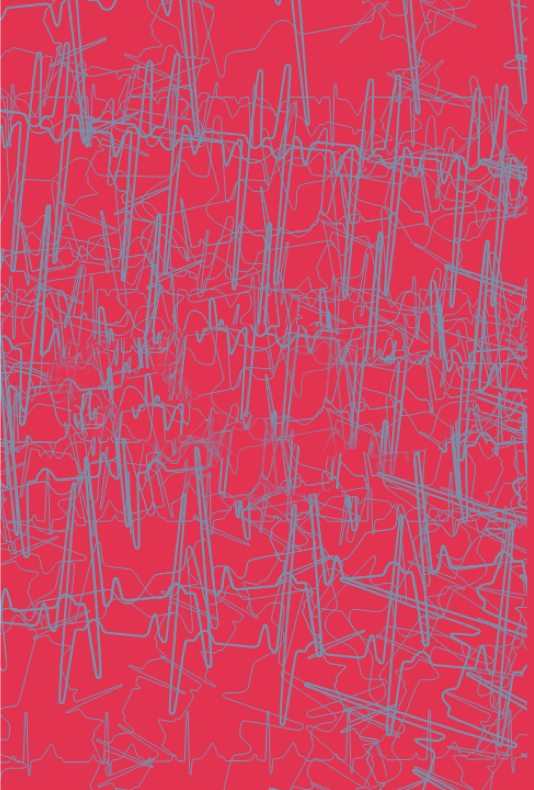 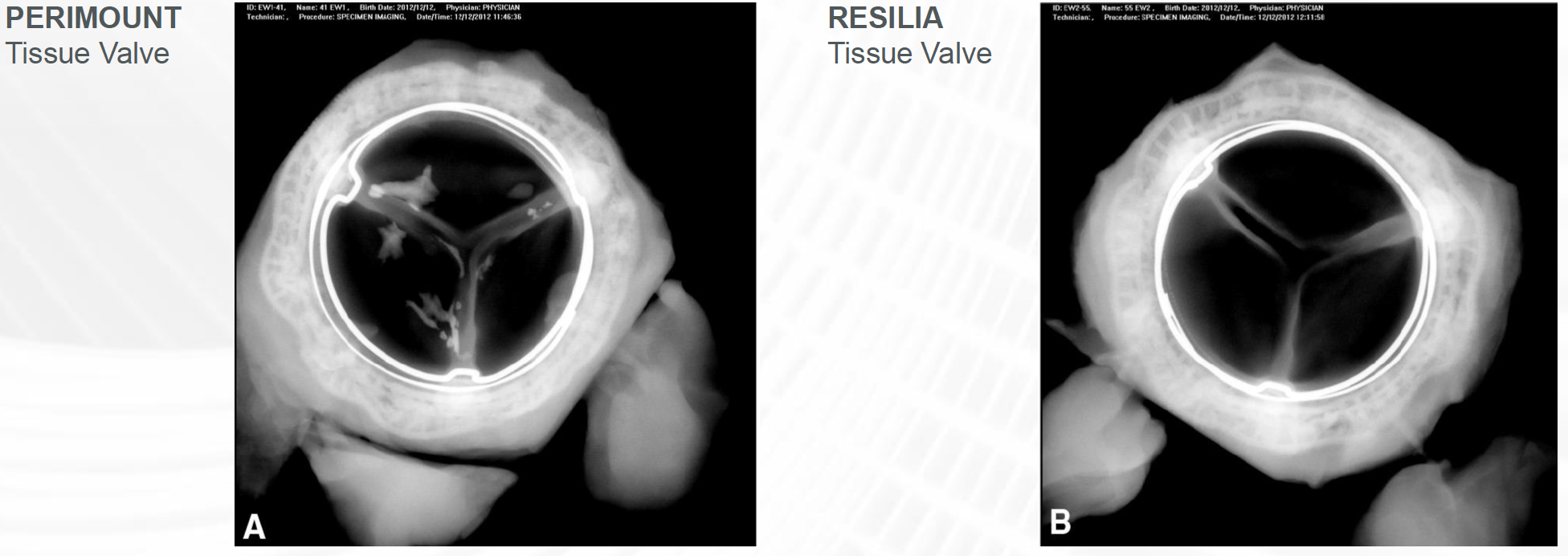 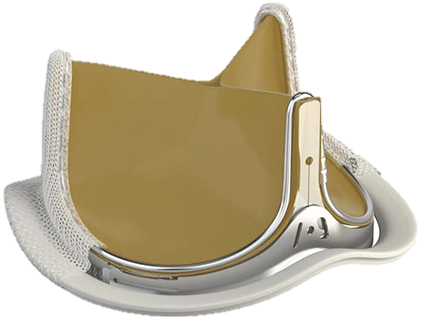 1 bilion cyklů 
ekvivalent 25 rokům
Flameng W, et al. J ThoracCardiovasc Surg. 2015;149:340–5.
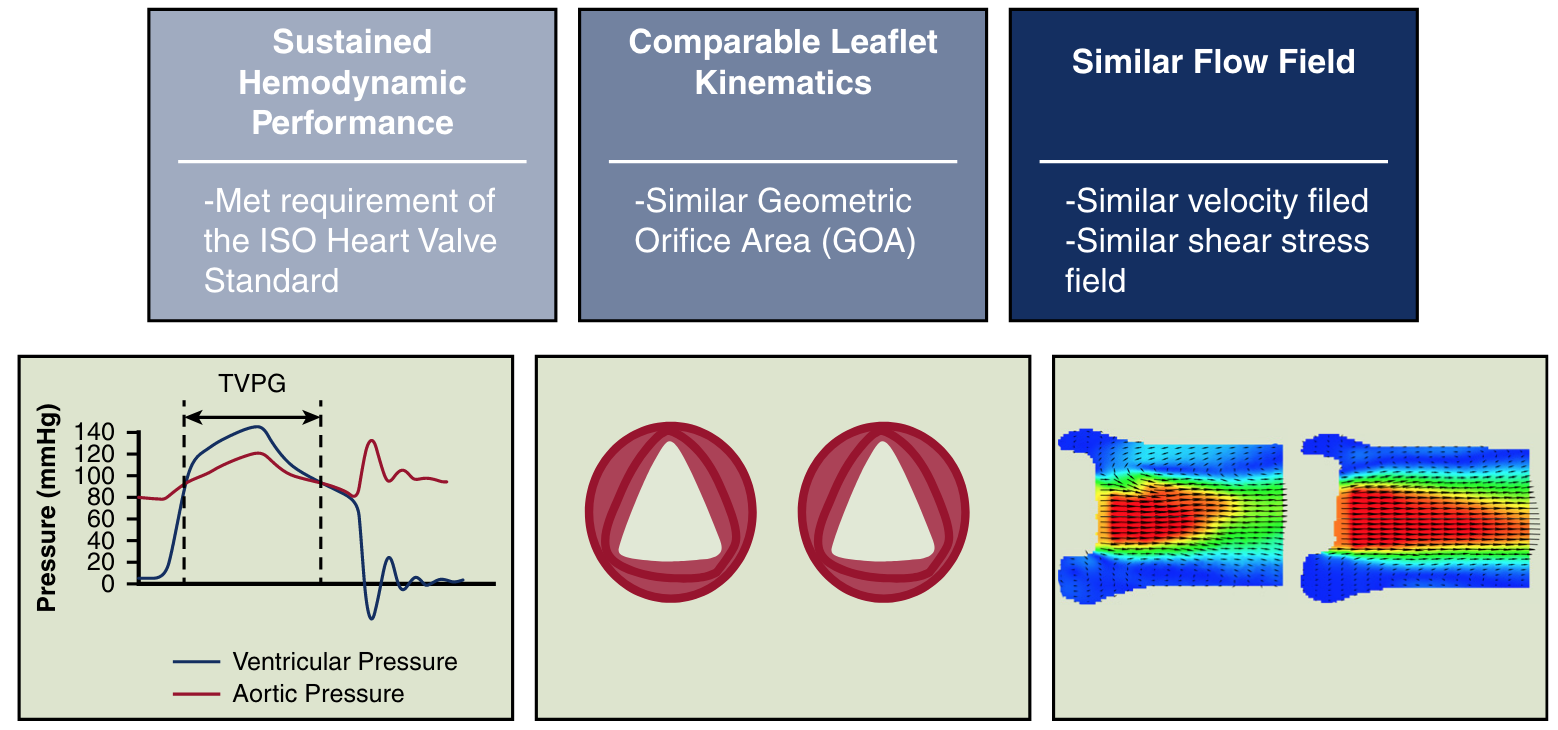 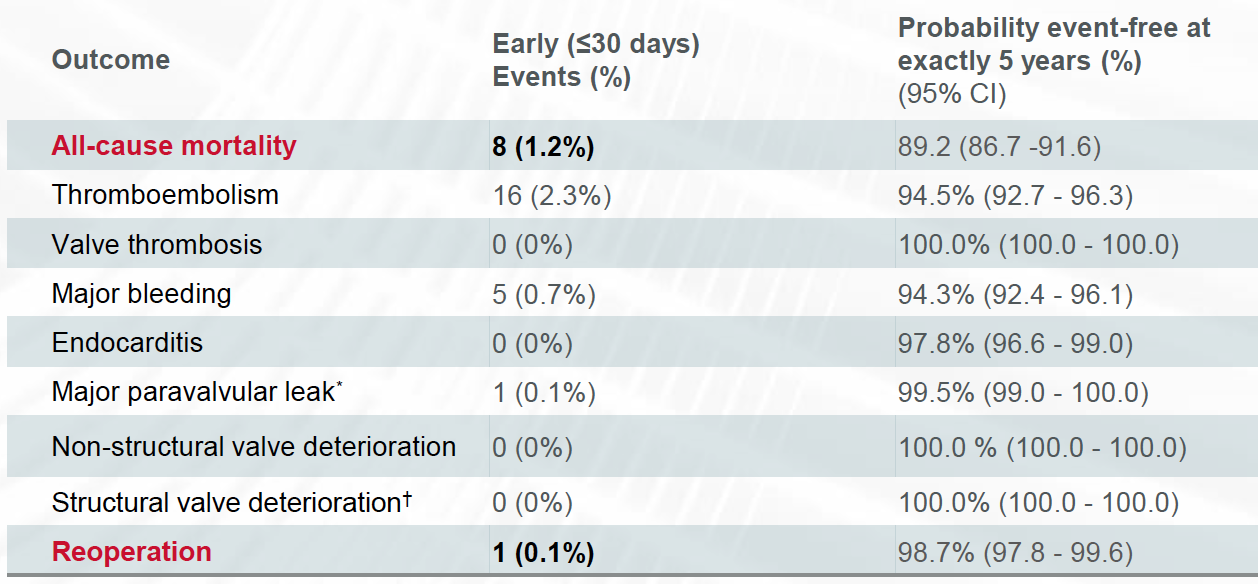 Sadri, V et al. JTCVS Open, 2021.
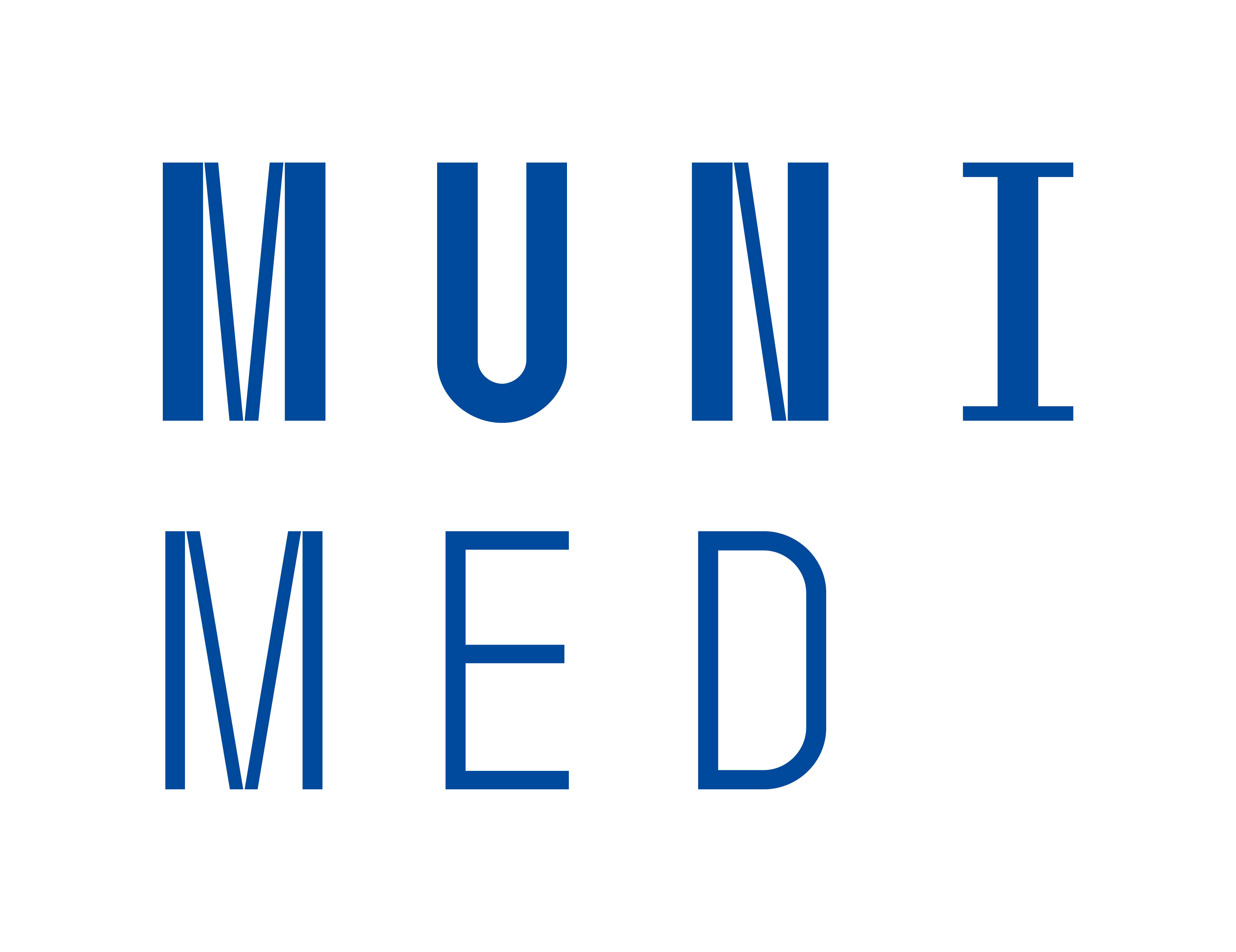 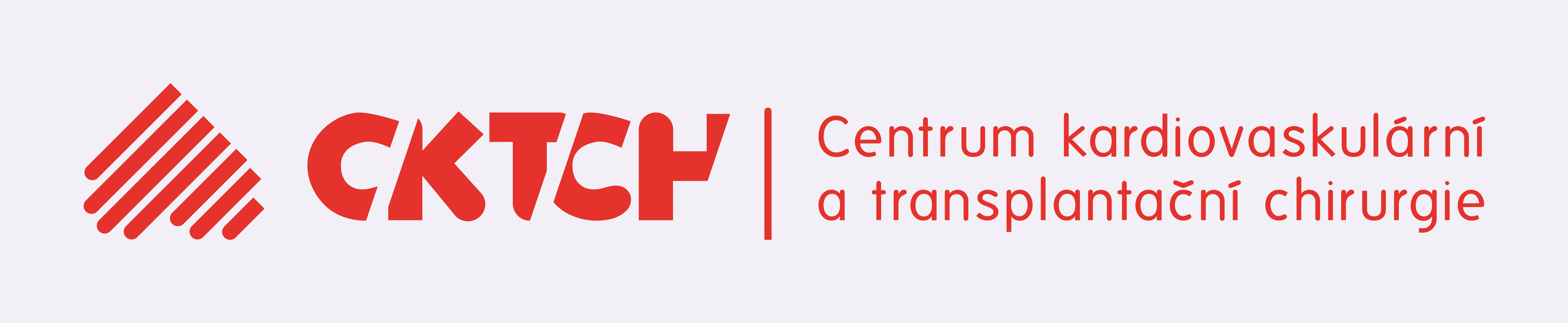 Bartus K, et al. Structural Heart, 2019, 3.sup1: 18-18.
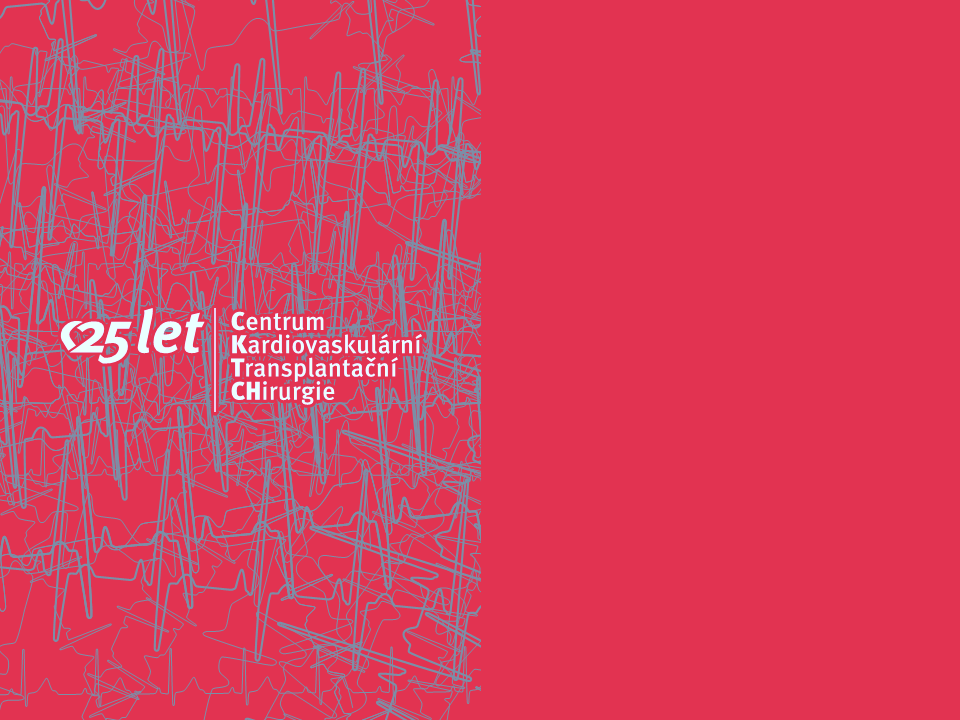 Miniinvazivní operační přístup - ministernotomie
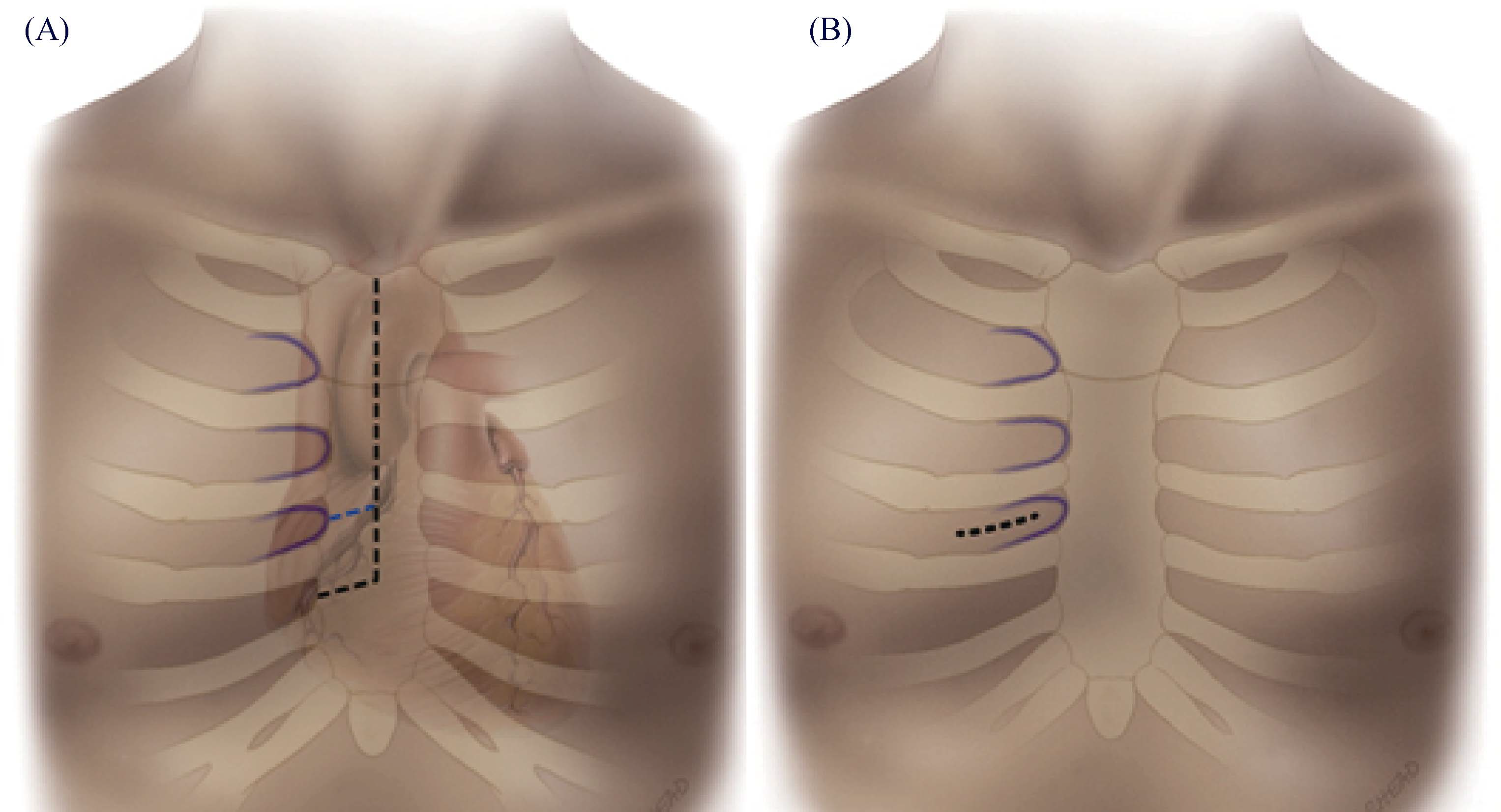 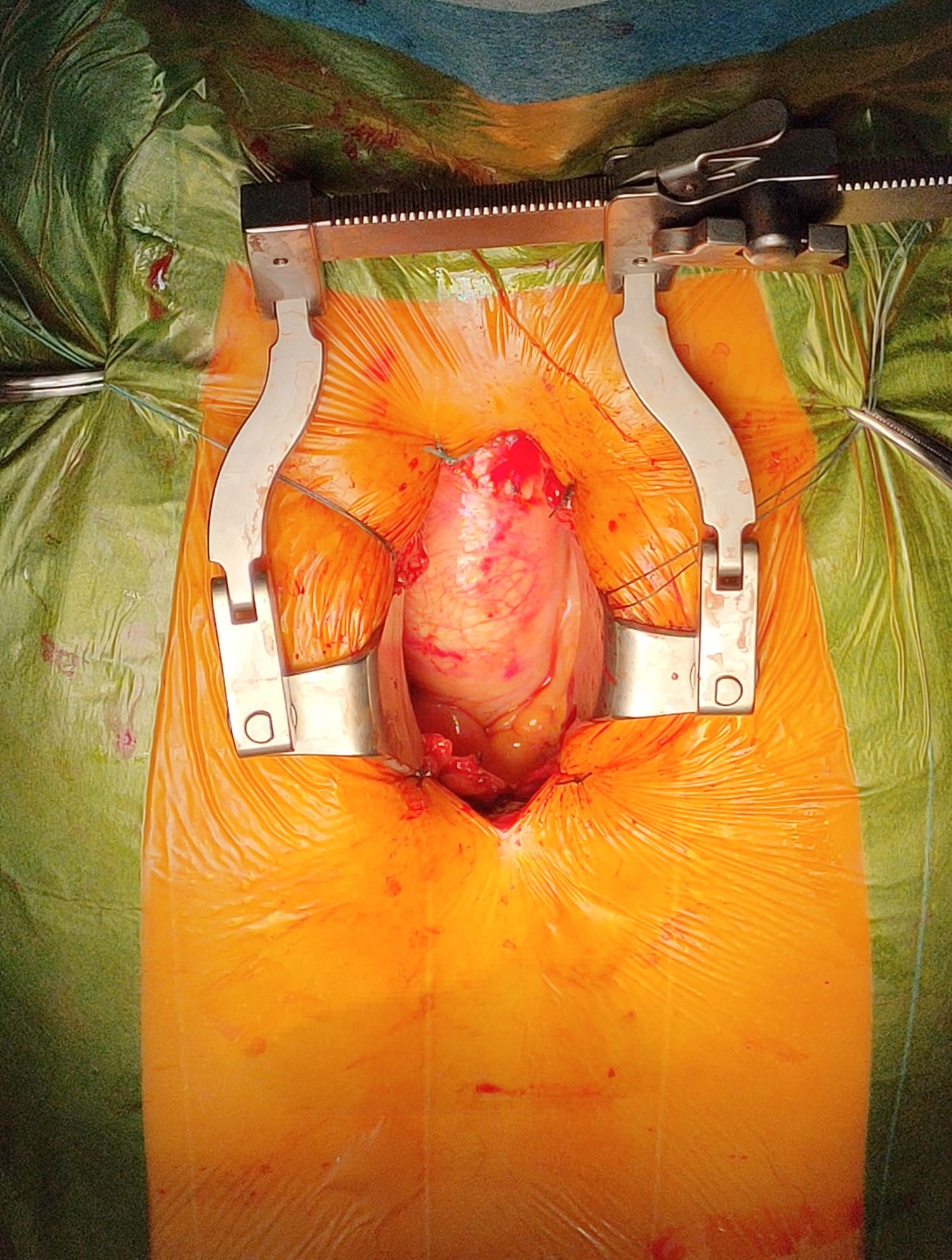 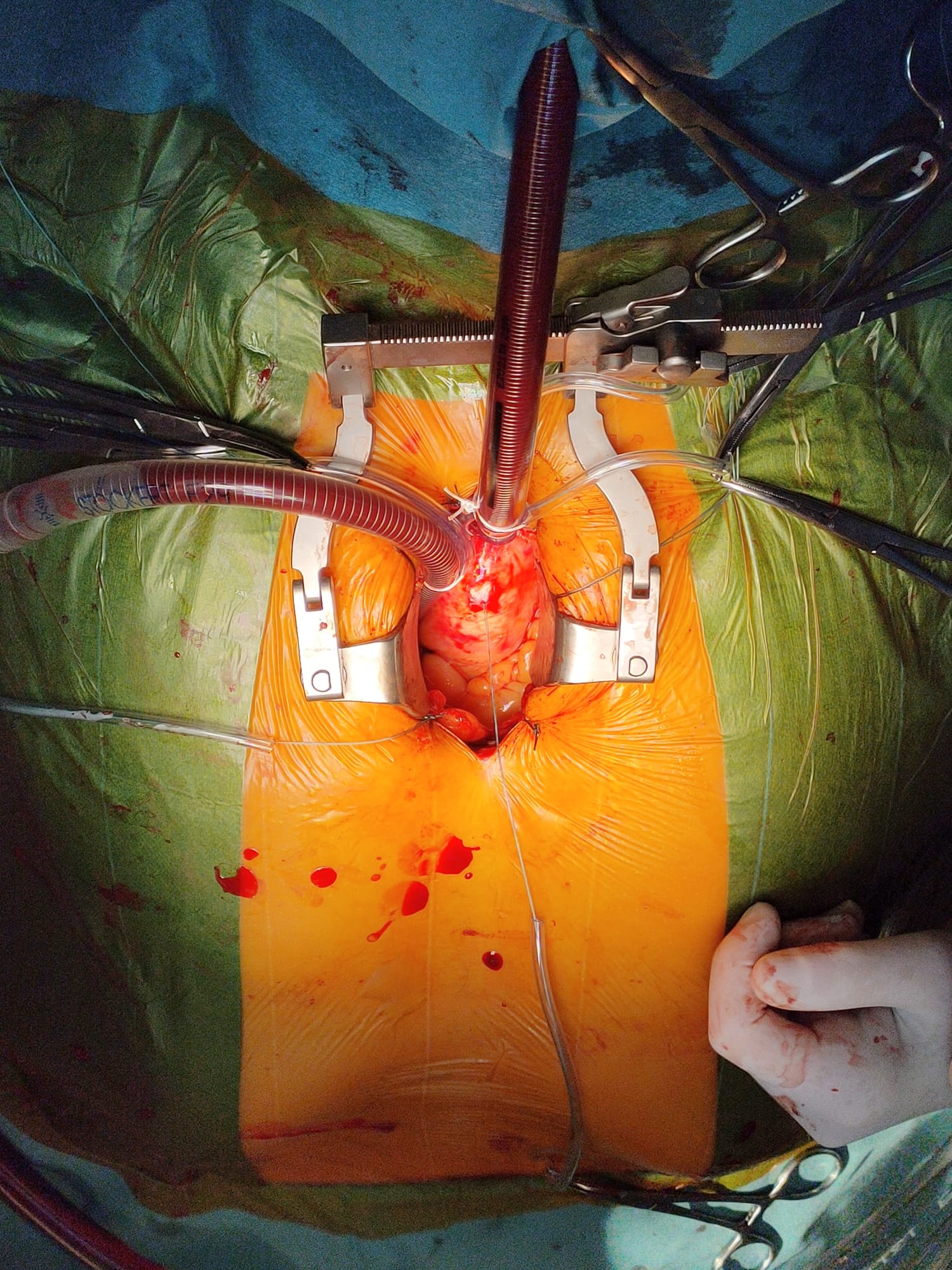 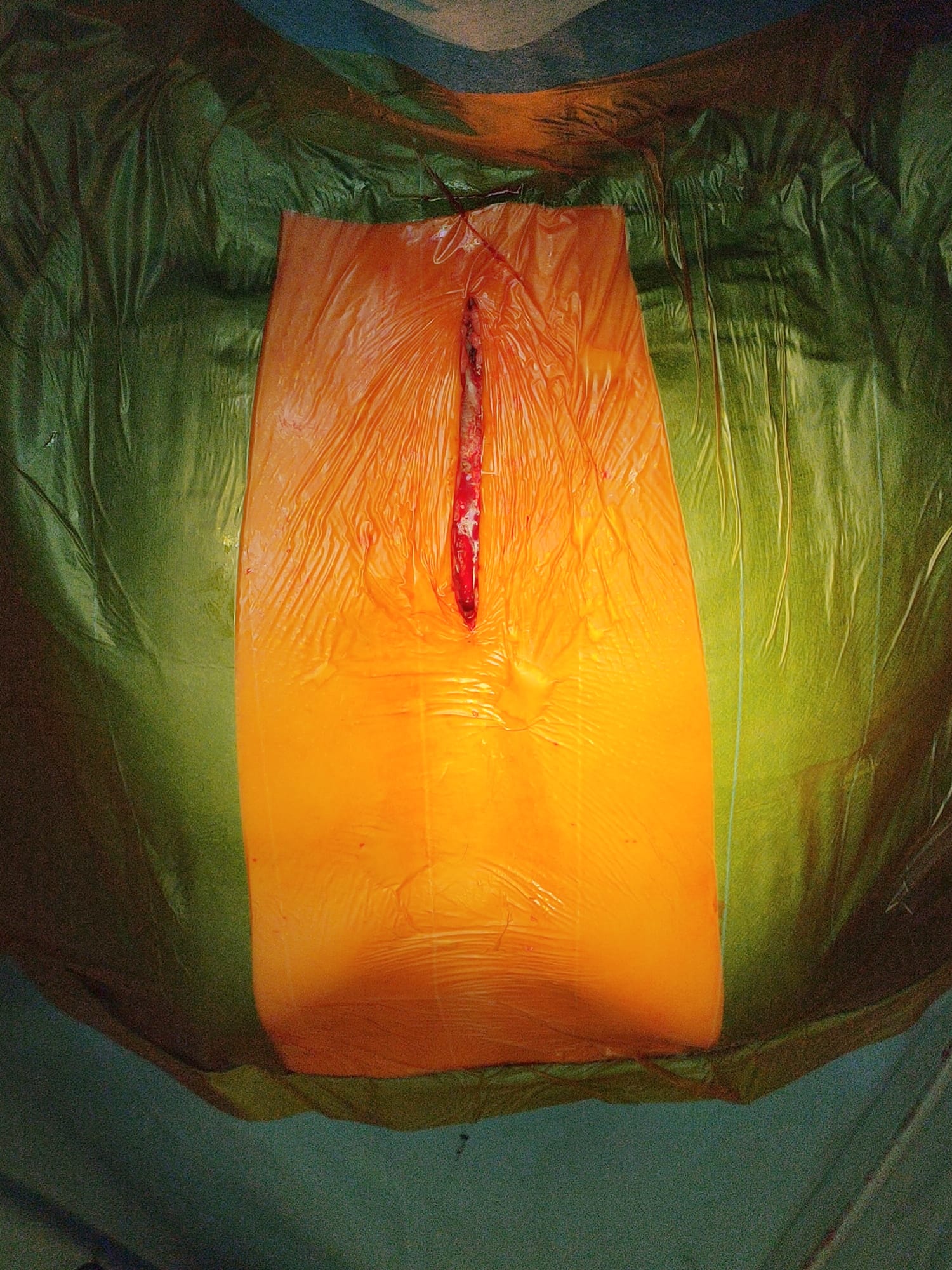 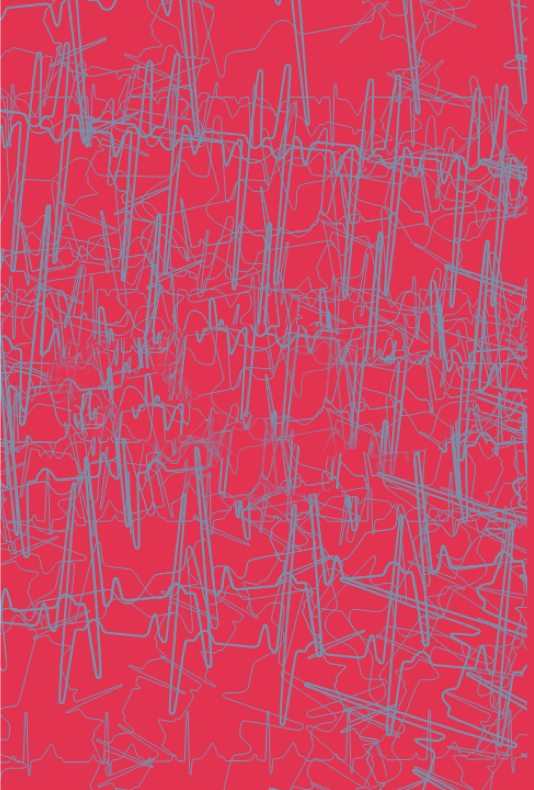 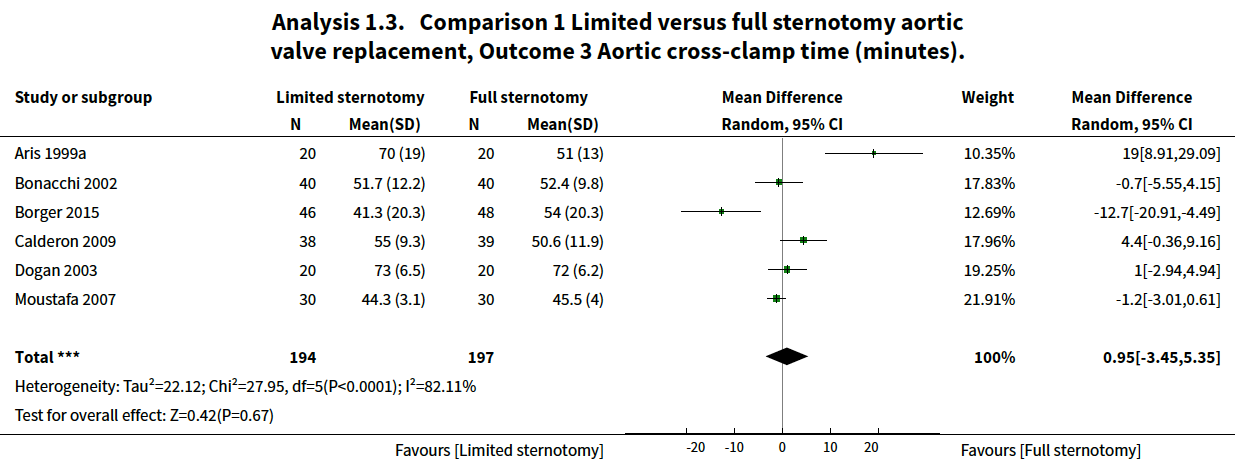 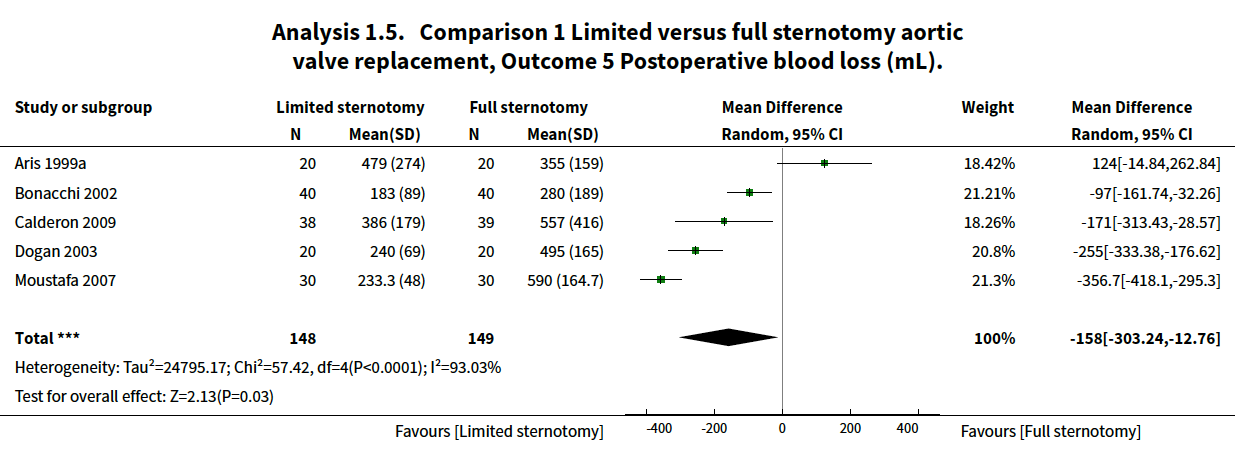 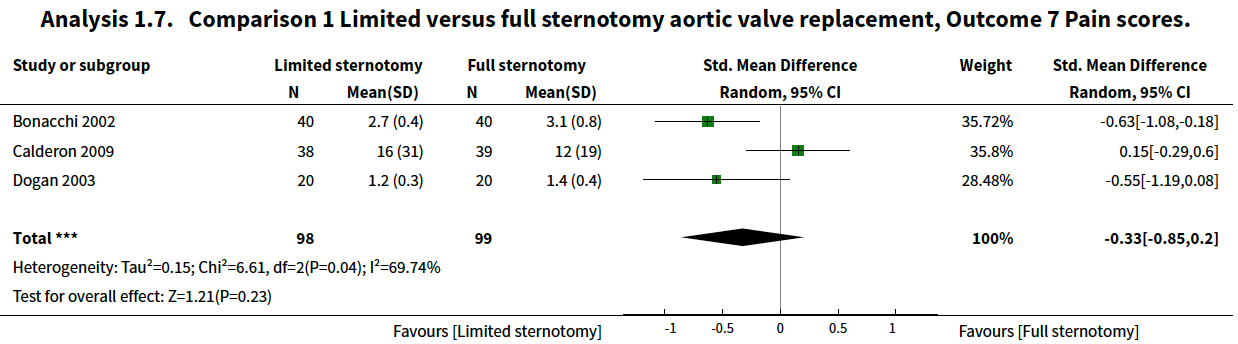 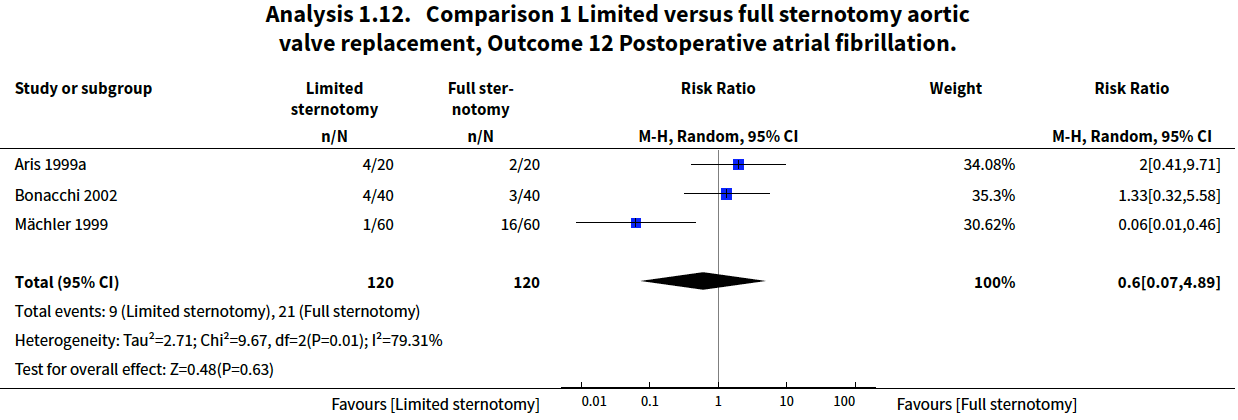 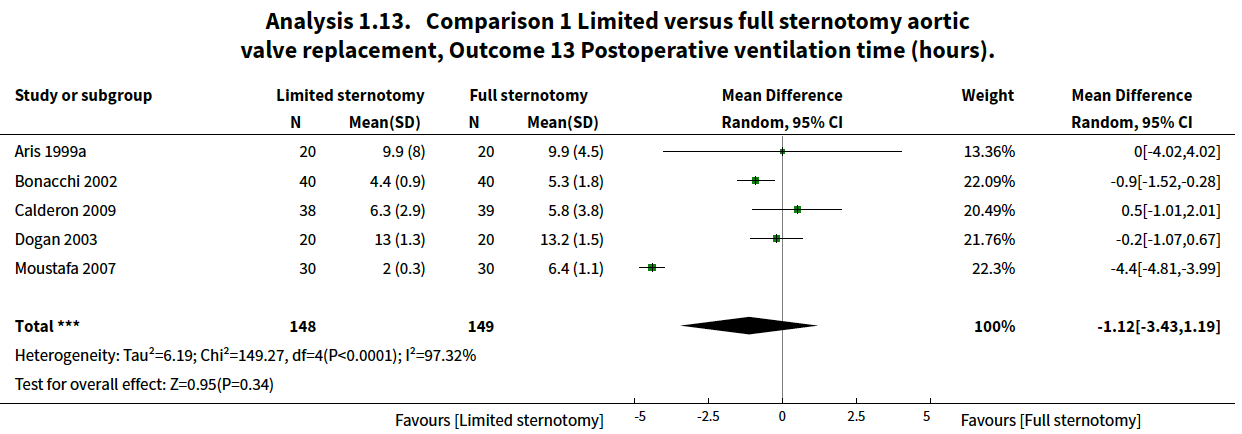 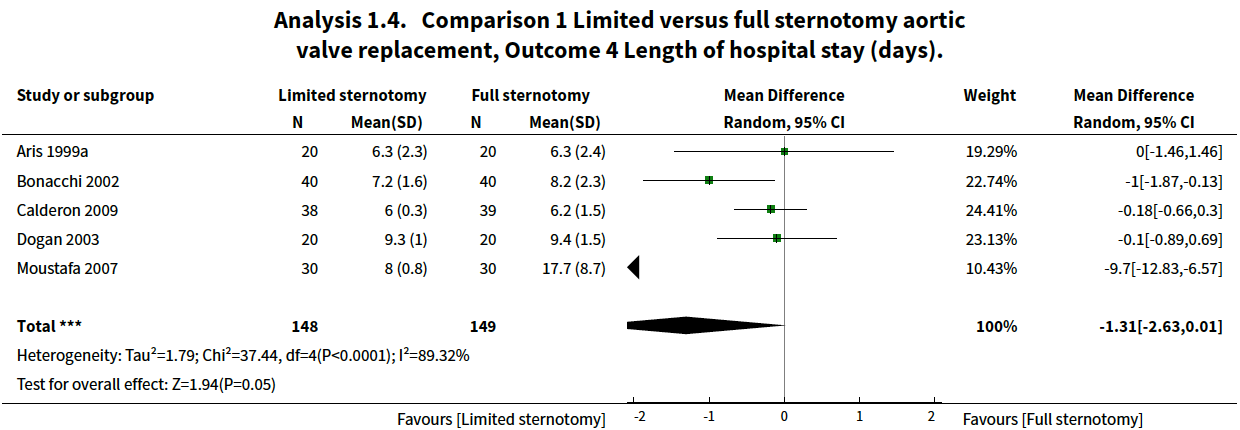 Kirmani BH, Limited versus full sternotomy for aortic valve replacement. Cochrane Database Syst Rev. 2017 10;4(4):CD011793
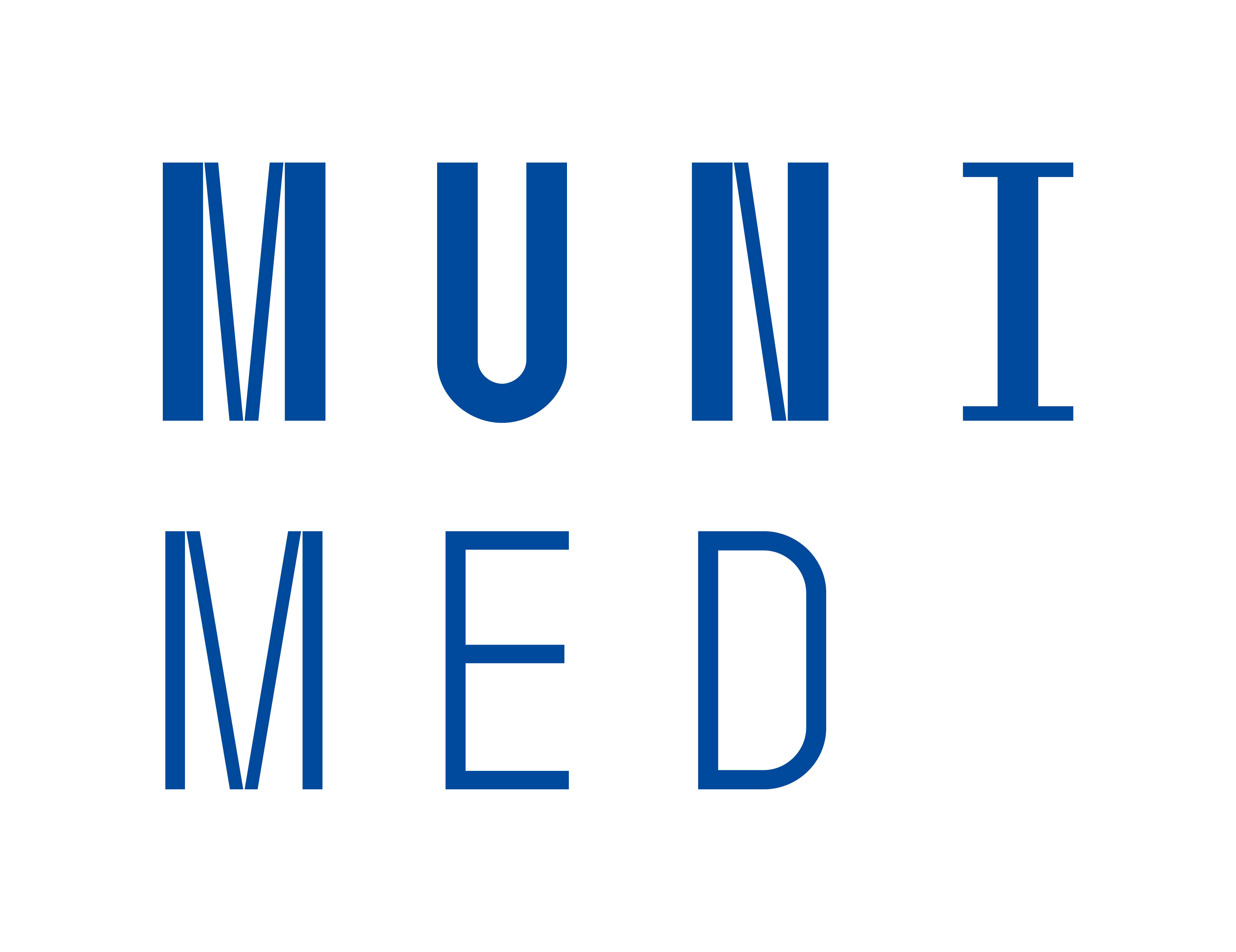 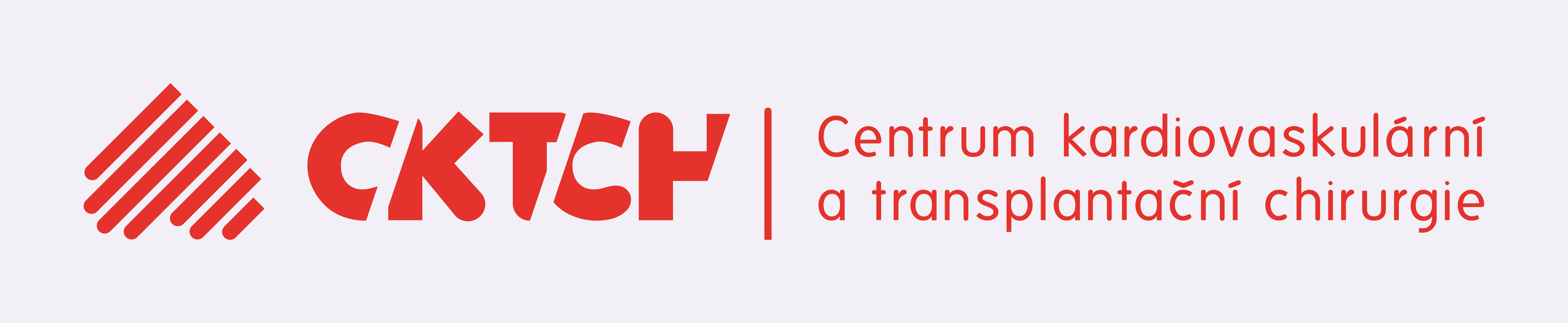 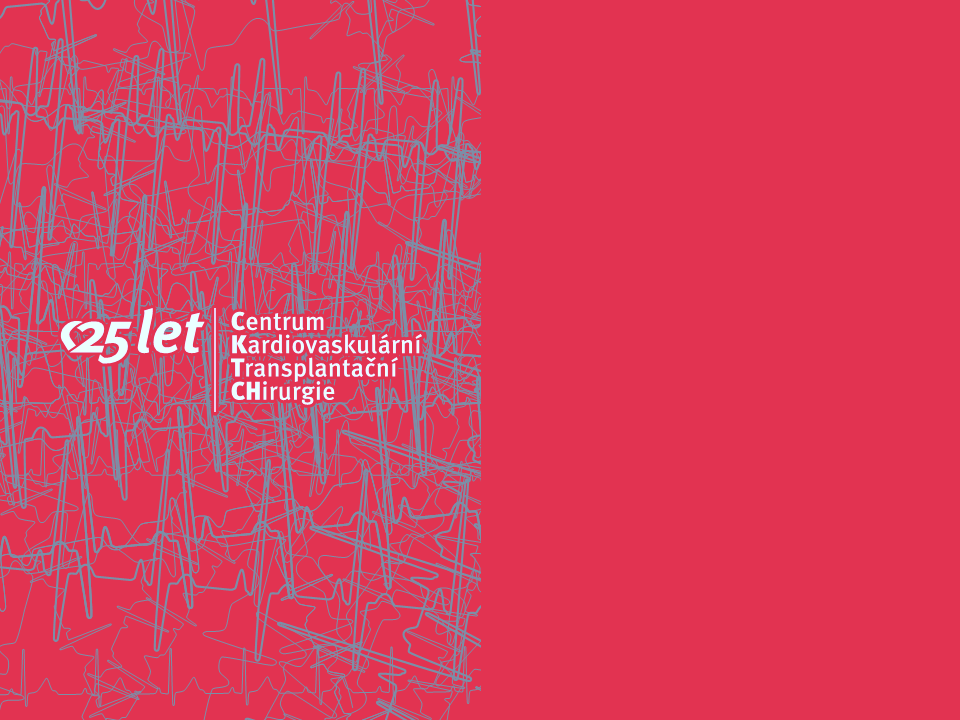 Miniinvazivní operační přístup - ministernotomie
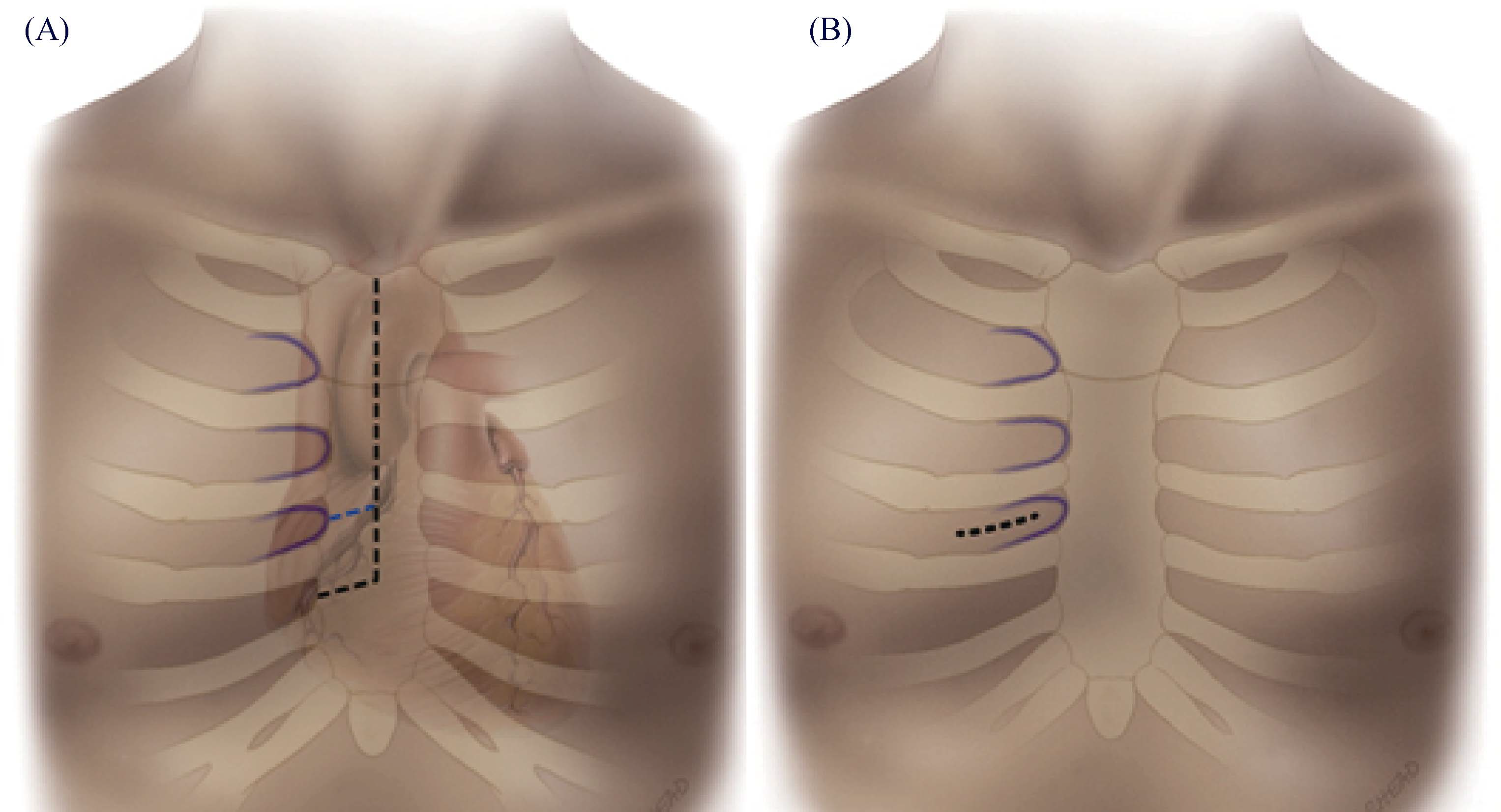 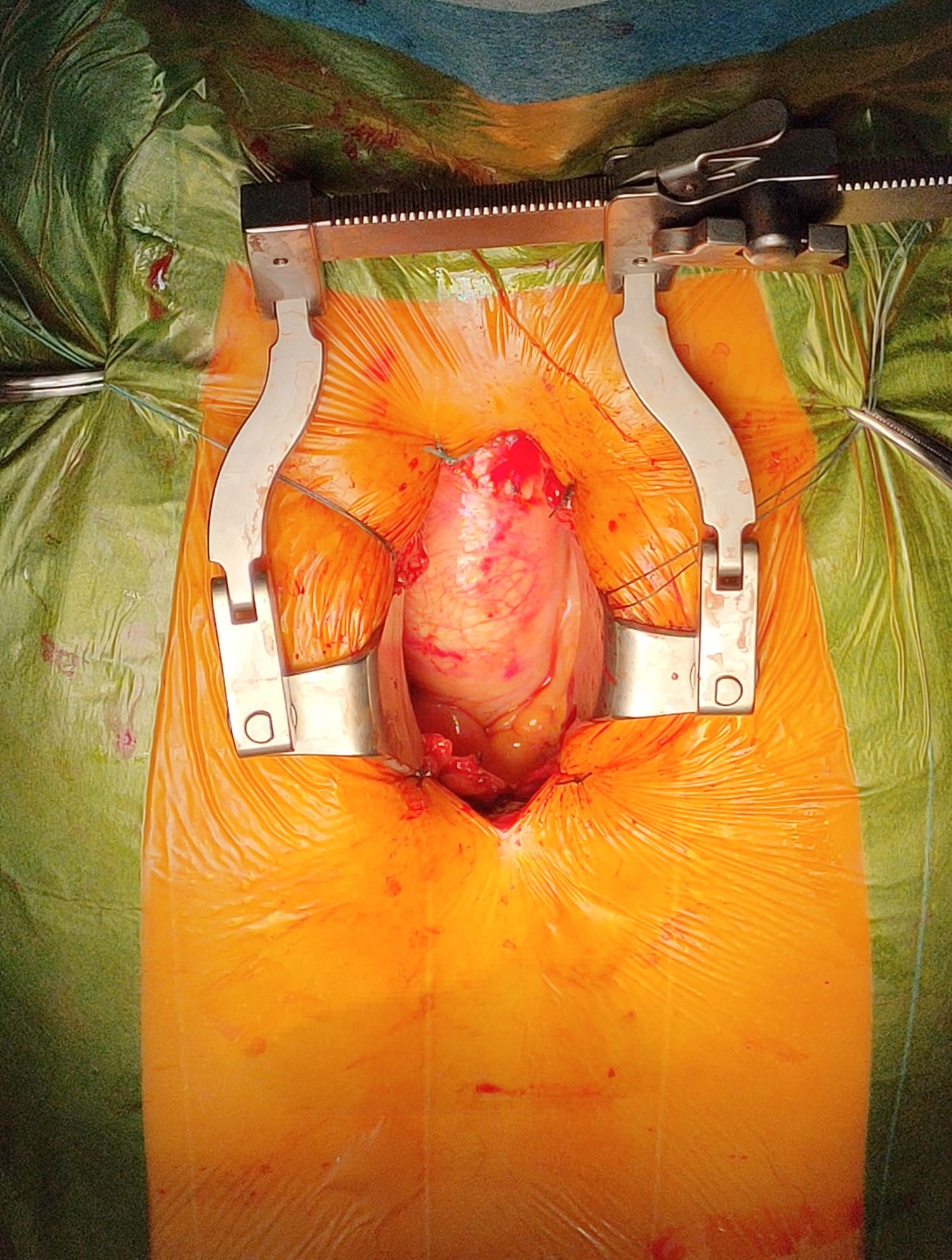 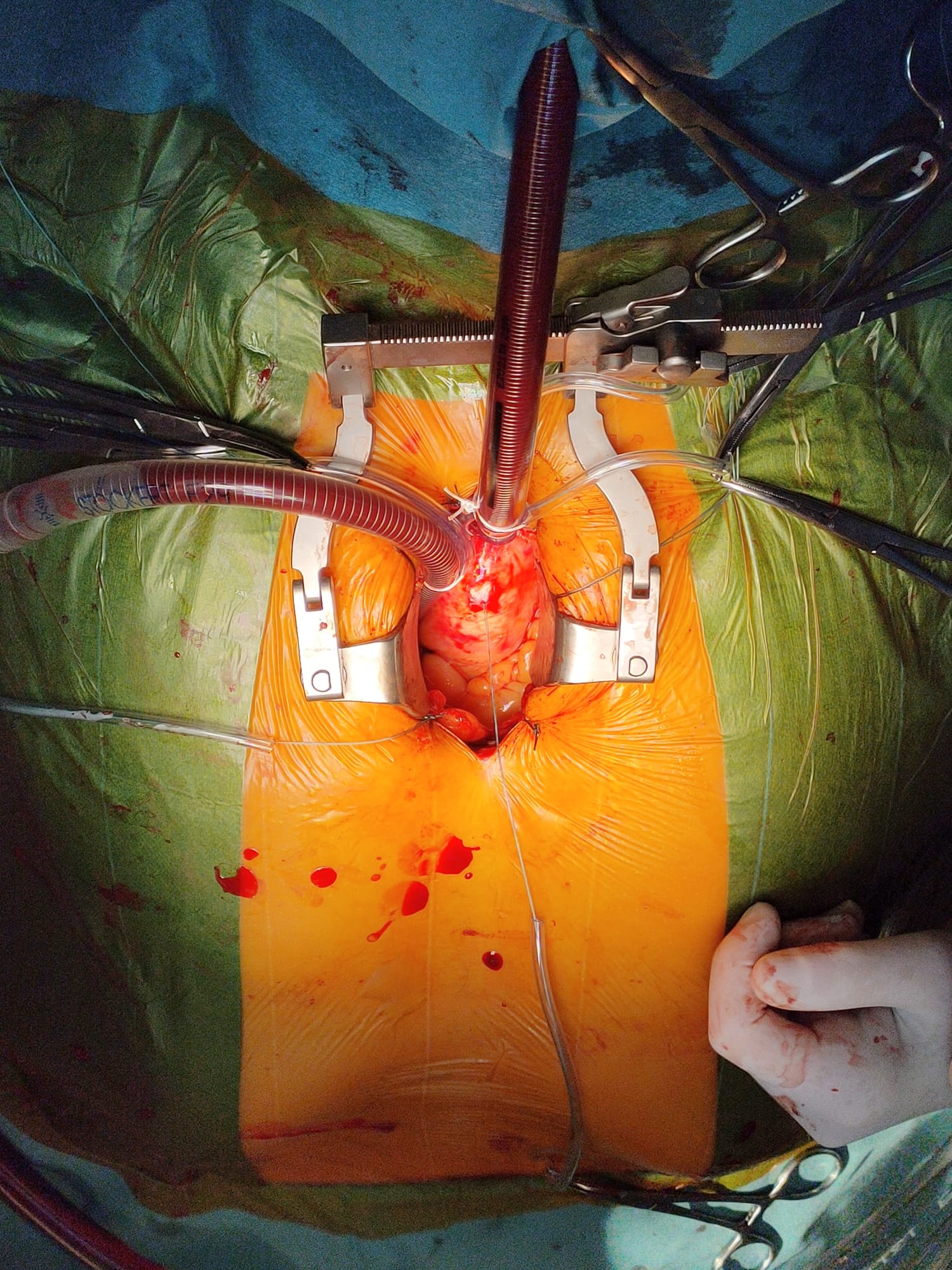 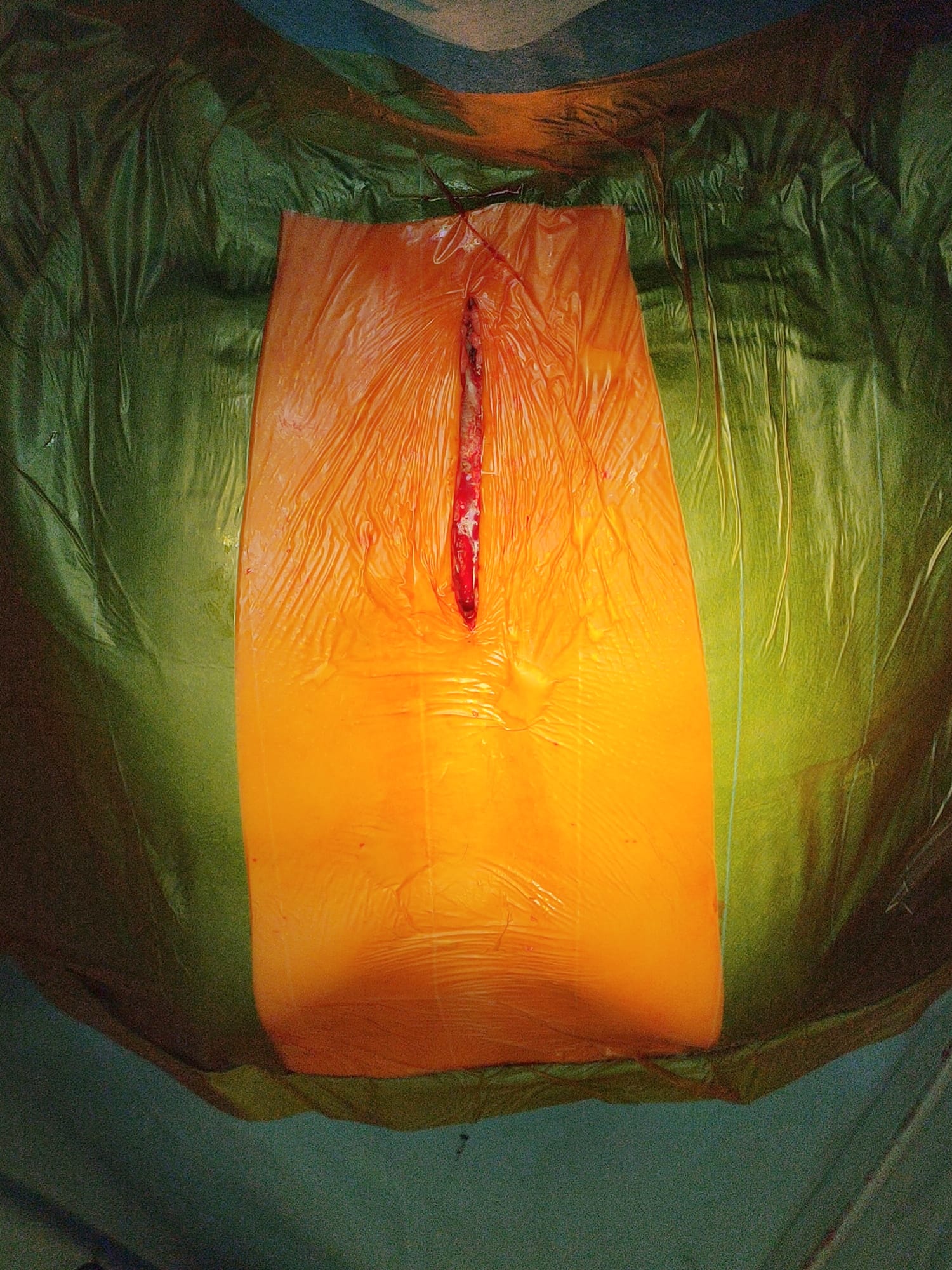 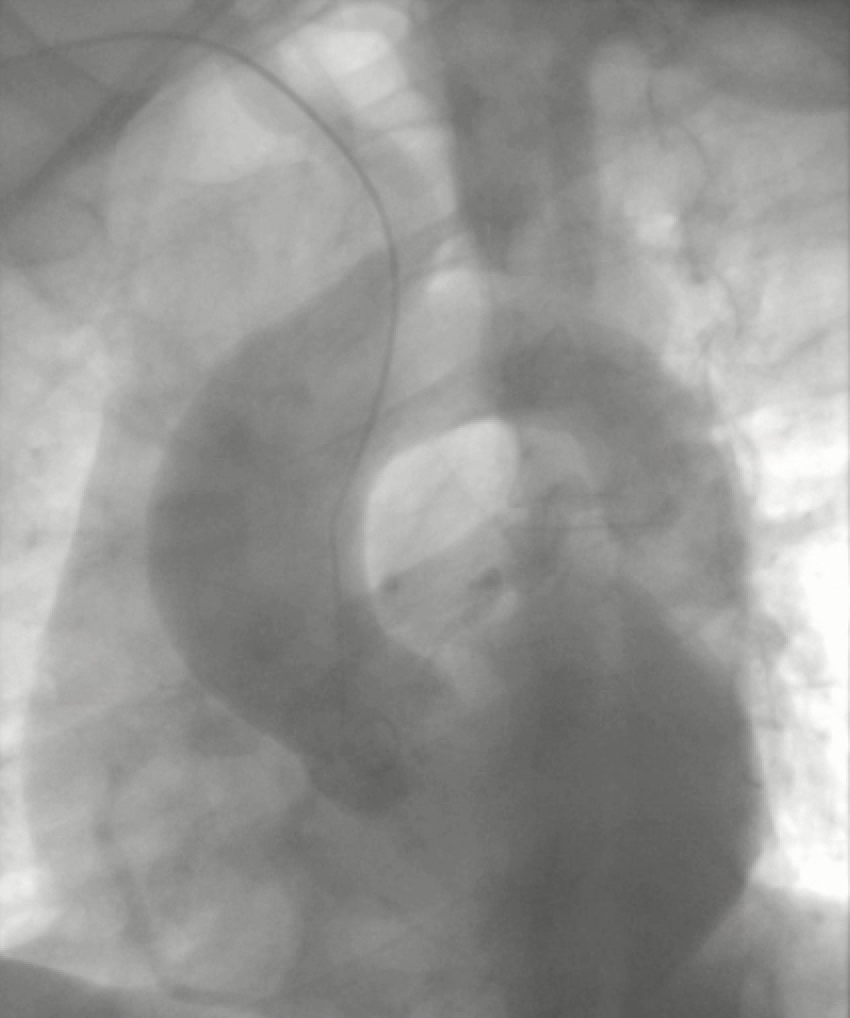 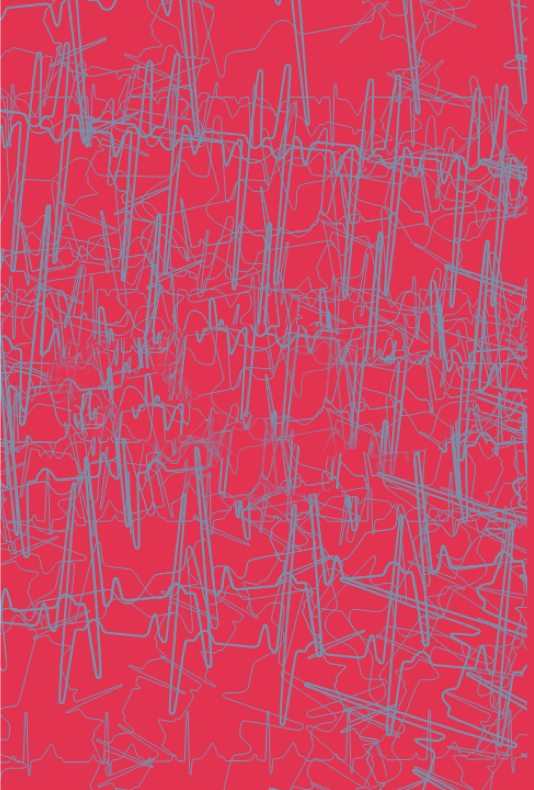 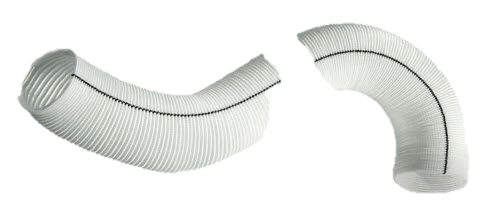 - krátký výkon
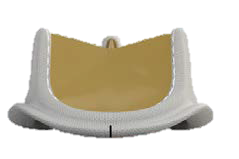 - možnost i nahradit asc. aortu
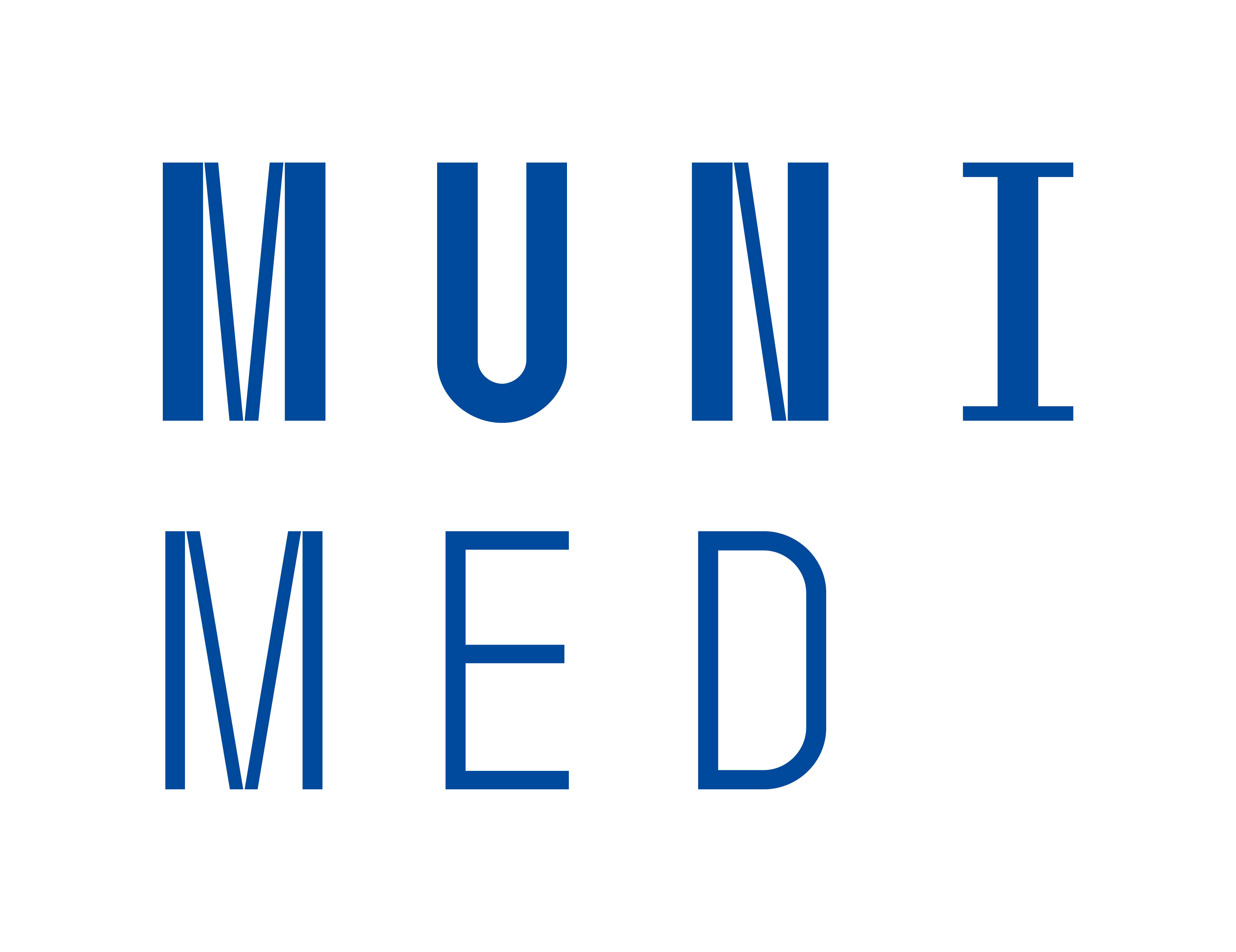 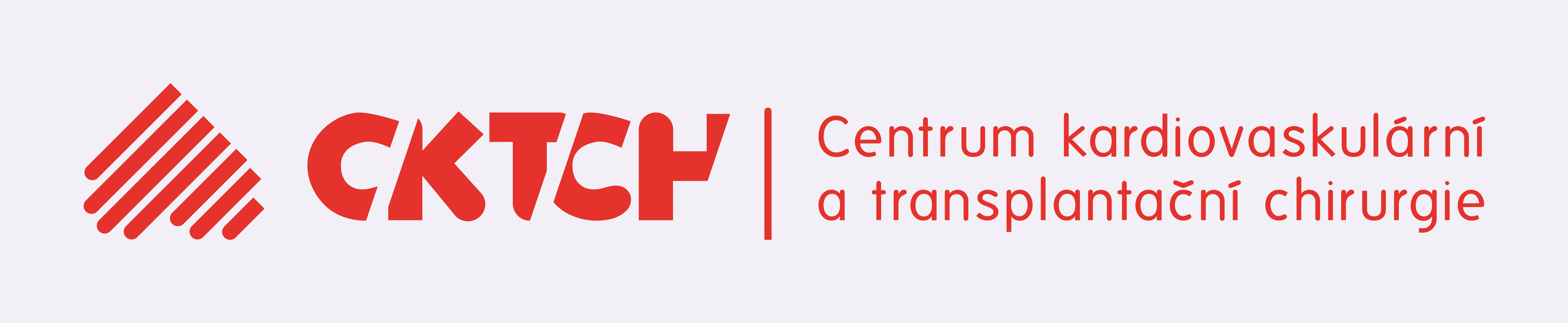 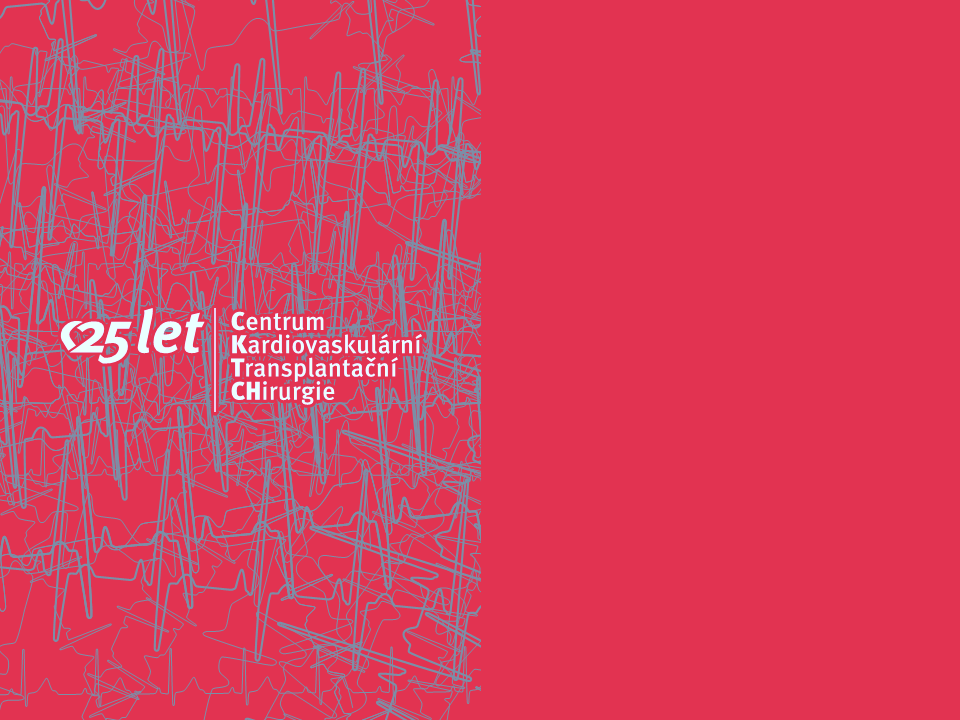 Budoucnost?  Strukturální degenerace biochlopně?
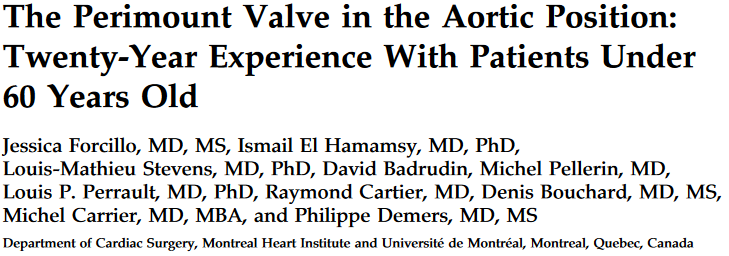 n = 144, <60 let věku
reoperace pro dysfce chlopně jsou spojené s nízkým rizikem
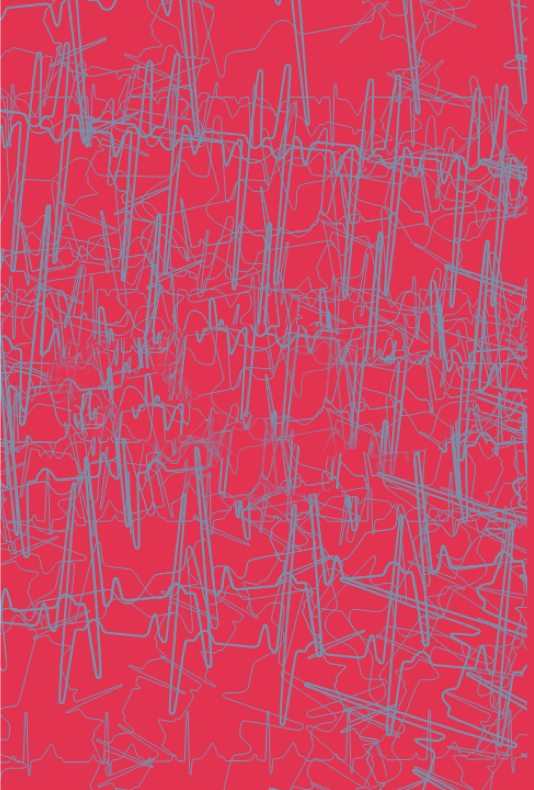 Forcillo J, et al.  Ann Torac Surg (2014) 97(5):1526–32.
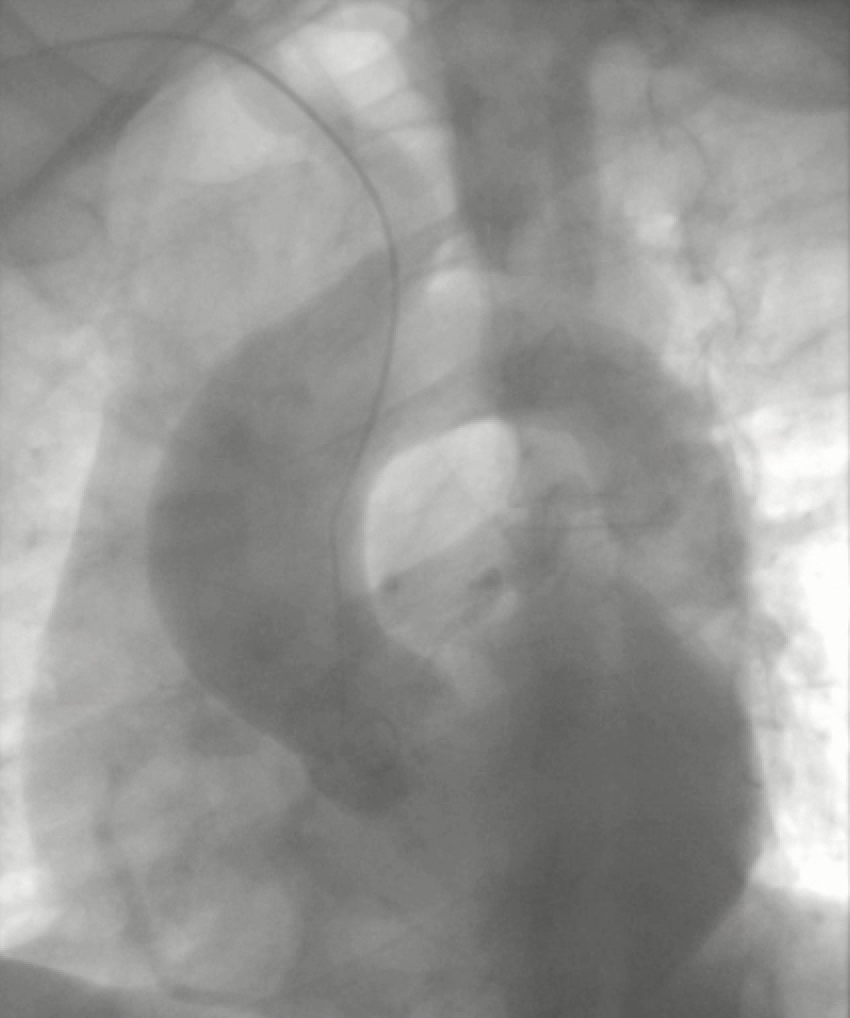 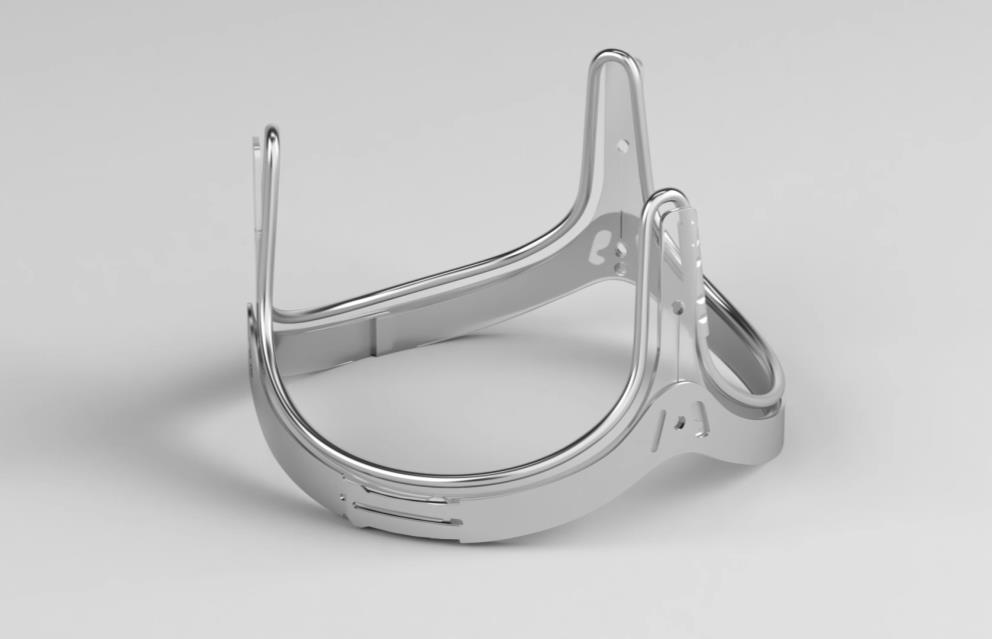 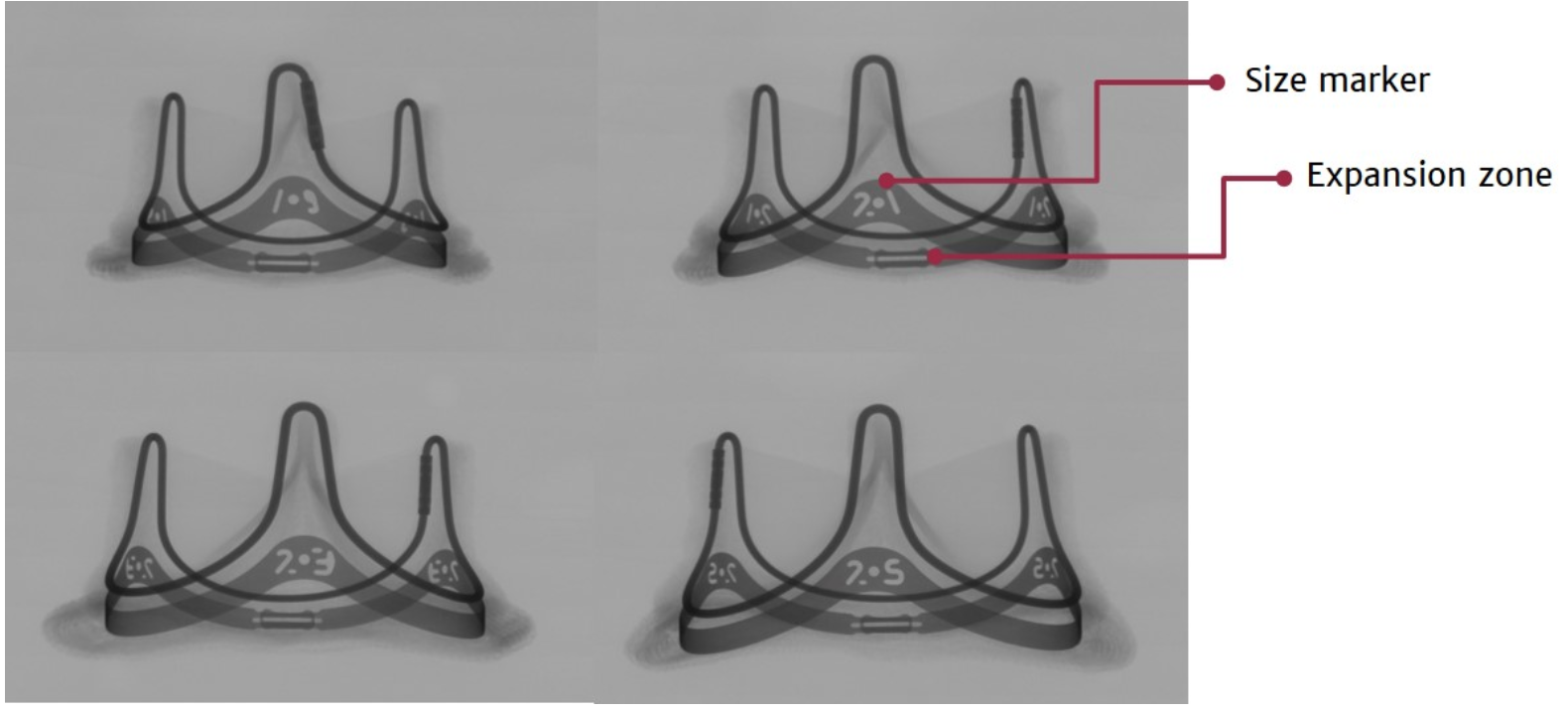 možnost TAVI - Valve in Valve
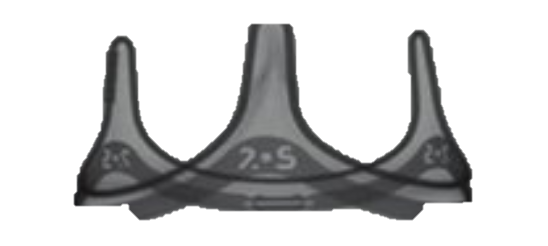 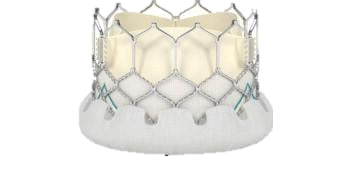 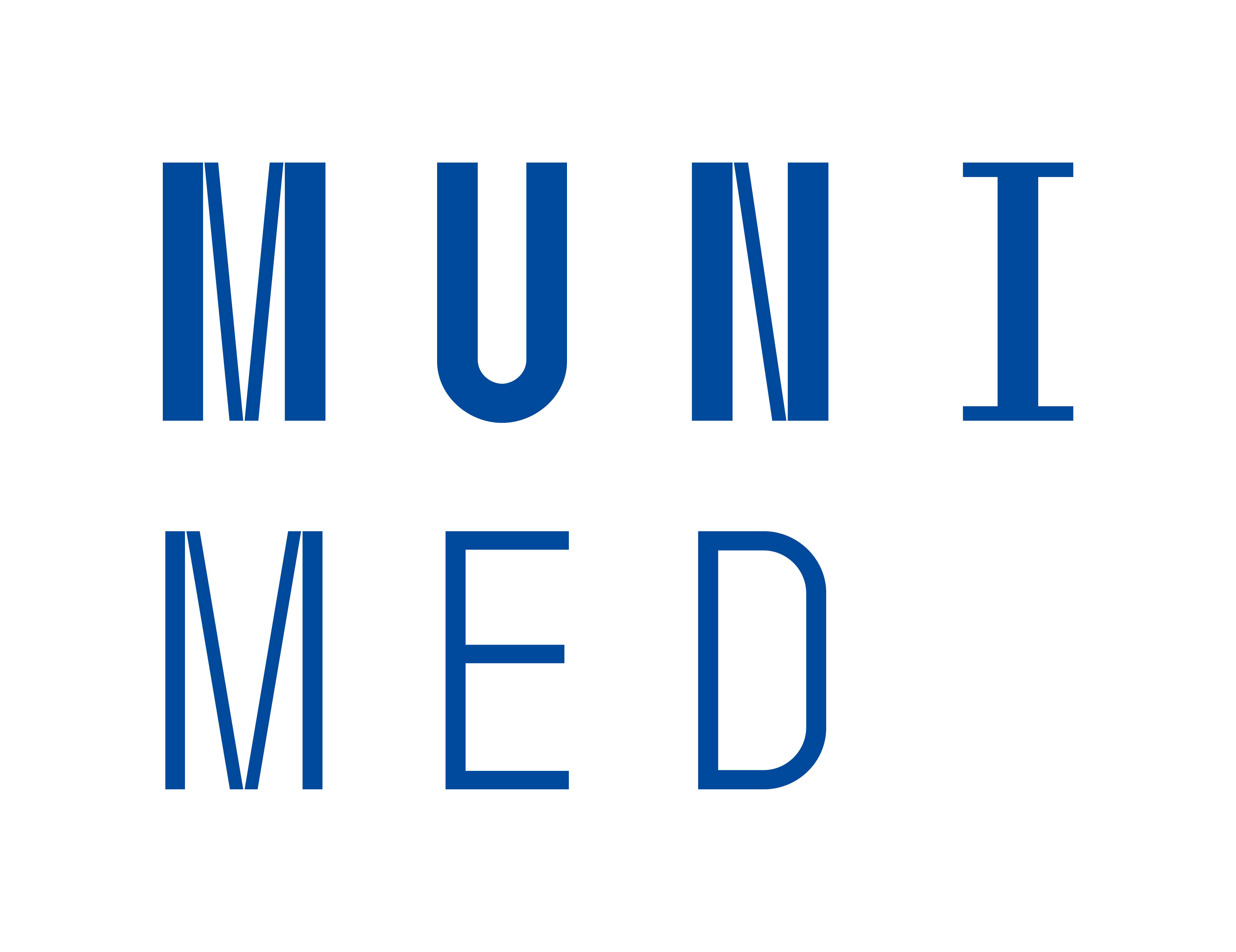 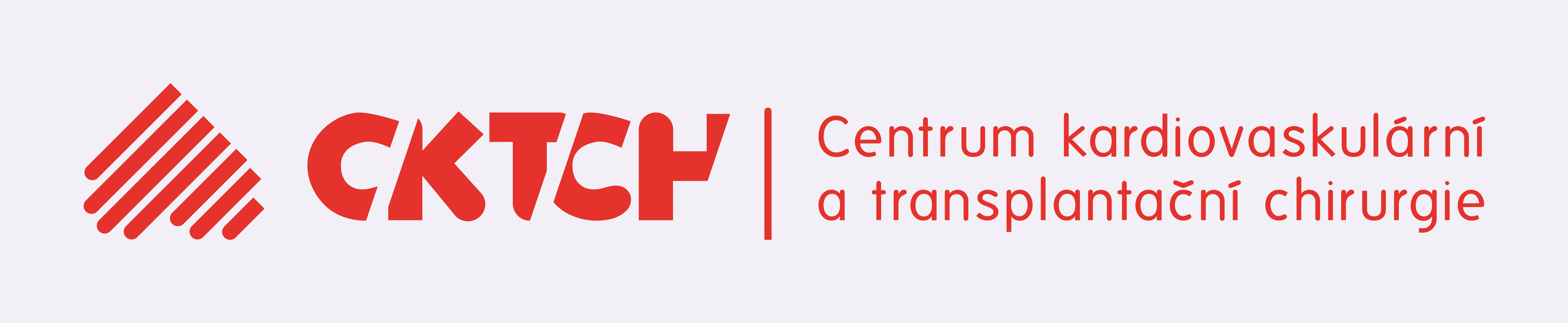